From Theory to Action
A pragmatic approach to 
digital preservation strategies and tools
A Digital POWRR Workshop
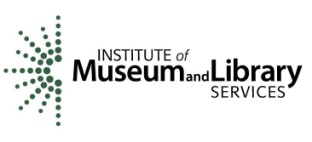 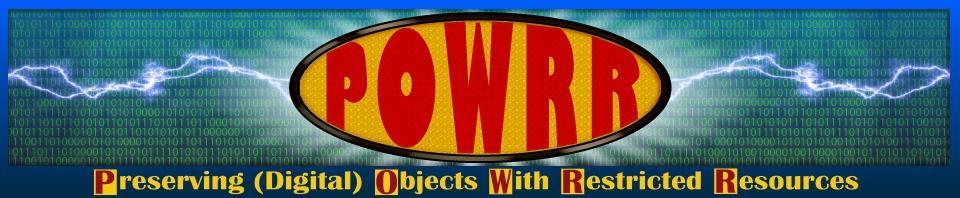 http://digitalpowrr.niu.edu/
Expected Outcomes
You will understand that different digital preservation tools/services can perform different functions within the digital curation lifecycle, and be able to explain how these tools/services can be used within your institution’s workflow.

You will practice the initial pre-ingest steps necessary to accession a digital collection, as described in the OCLC report “Walk this Way,” and gain the skills necessary to repeat this process at your institution.

You will gain hands on experience with a basic digital preservation tool and understand how it can be used within your institution’s workflow.

You will take away resources that help align communication and advocacy, policymaking, and tool selection/implementation.

You will create a 3-3-3 Action Plan to implement in the following 3 months that will move you closer to your digital preservation goals.
Who we are….and how we got here….
Defining Moments  Found Some Friends
Applied for an Implementation Grant  Received a “Figure It Out” Grant
We’ve learned a lot…and are a lot like you!
Proud to be works-in-progress:
Activity Time!20 Minutes
NDSA Levels of Preservation
Where can my institution place its Bingo chips?
We’ll go first
Your turn:
	- Who you are
	- Your institution
	- Bingo?
NDSA: National Digital Stewardship Alliance
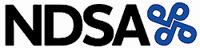 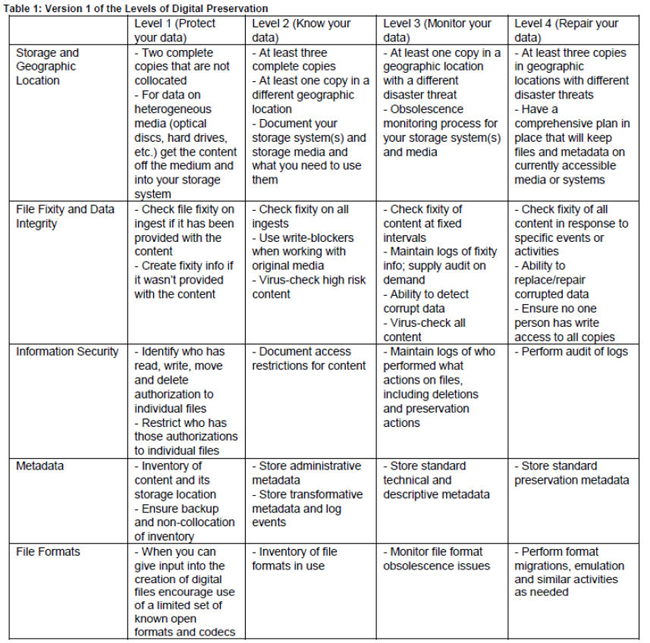 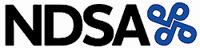 http://www.digitalpreservation.gov/ndsa/activities/levels.html
So……How do we get from here to there?
Solution in Practice
Solution in Theory
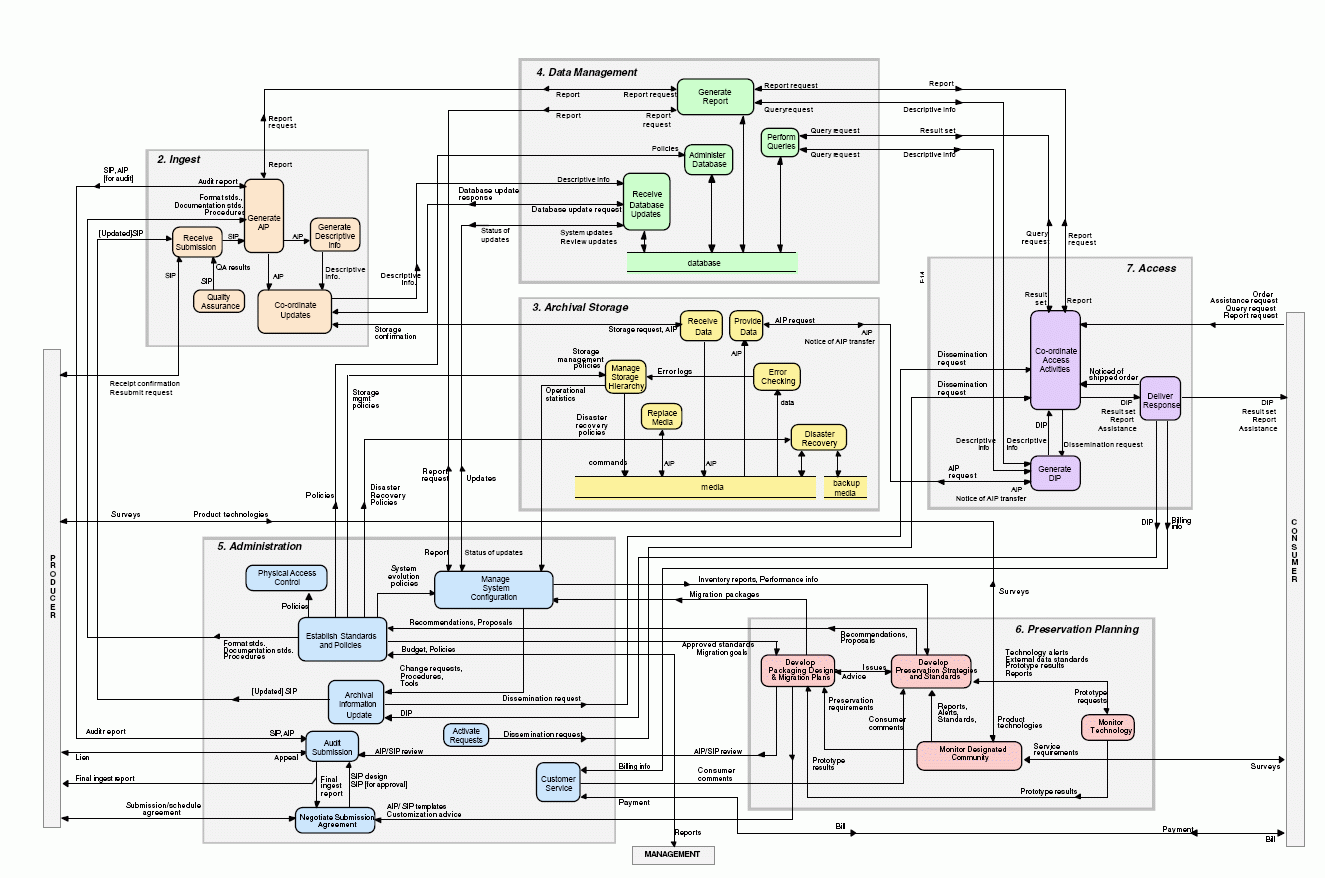 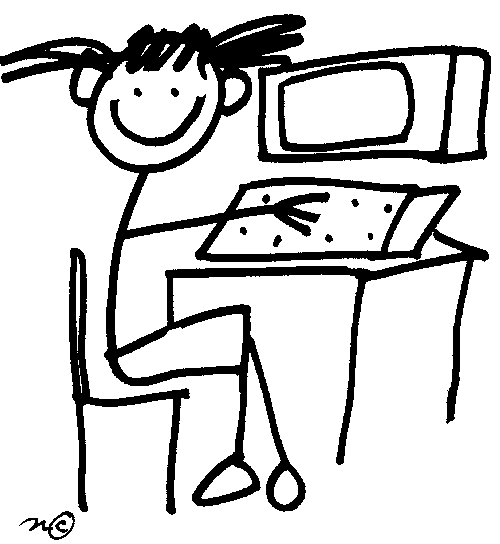 vs.
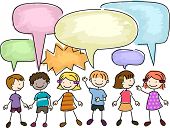 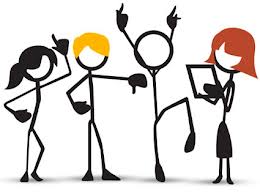 Scary OAIS Spaghetti Monster
Solution in Theory (riiiiiight)
OAIS (Open Archival Information Systems) and other scary schematic models
TRAC Certification (Trustworthy Repositories Audit & Certification)
TDR ISO 16363 (Trustworthy Digital Repository ISO Standard)
Complex Curation Lifecycles that don’t look a thing like your workflow
…and other things you don’t need to worry about when you just WANT TO GET STARTED  and DO SOMETHING!
SIPs, AIPs, DIPs, Oh my!
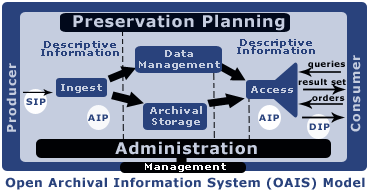 A Note: These are all valuable things that benefit the field of digital preservation greatly…. We just don’t want you to become overwhelmed by them and grind to a halt before you take your first steps…like we did!!
Clarification: Preservation vs. Access
Long term access (Preservation)
Short term access
Purpose: ensure long-term access
Focus: current & future users
Relies on proven (reliable) technologies to preserve digital objects across generations of technology
Accumulates metadata over the life cycle to trace preserved content
Preservation systems create new versions of digital objects for access to deliver as needs change over time
Purpose: provide content to users now
Focus: current
Relies on cutting edge technologies to provide best and fastest access at a point in time
Selects metadata needed to use and understand content
Access systems deliver objects with user-oriented services
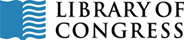 Solution in Practice AKA Good Enough DP for real people!!
Our take on what you need to consider when thinking about your digital stuff…..
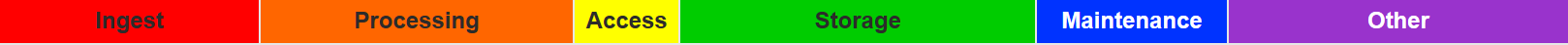 Getting it
And a few other odds & ends…
Letting people use it …or not!
Understanding it
&
Documenting it
Taking care of it
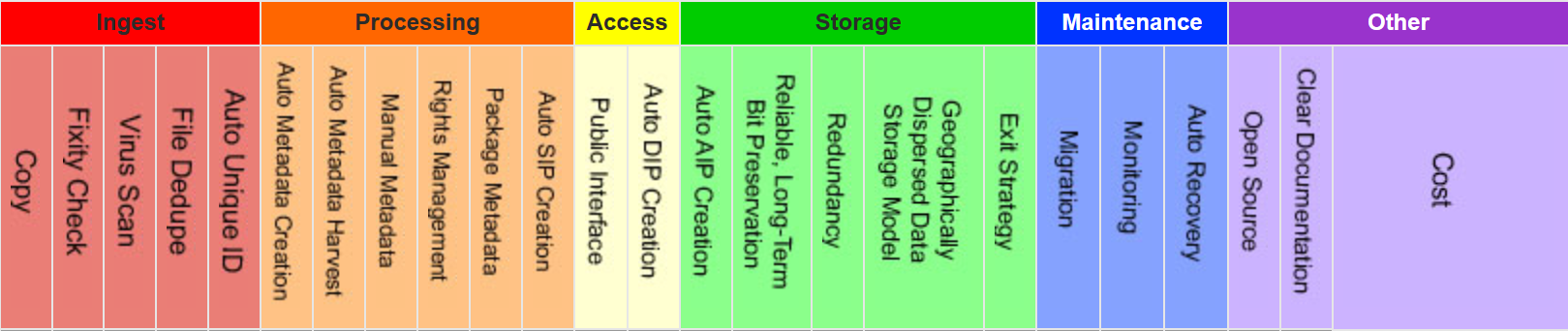 Our take on some things that need to happen or be considered along the way to this “Digital Preservation” thing….
Switch to live presentation of digital preservation lifecycle model


Available online at http://tinyurl.com/mo27yzo
or
http://prezi.com/fy54-5wlyvlx/?utm_campaign=share&utm_medium=copy&rc=ex0share
Solution in PracticeAKA Good Enough DP for real people!!
Some things to keep in mind…..
Not all tools and services are created equal.	- Some tools/services do specific tasks (microservices).	- Some tools/services combine multiple microservices 	   (you guessed it….macroservices!).
Starting small is good enough!	- Starting with a simple microservice tool will get you closer to your goals	  AND you can use them NOW!	- Baby steps still move you forward….. See “Walk This Way”.
Knowing what you have is crucial.	- Write. It. Down. And maintain it.	- We’ll show you an easy way to do this in a bit!
Let’s Talk about Macroservices….
And there are back-end storage/preservation services like…..
There are front-end/processing tools like…..
MetaArchiveDuraCloudAmazon Glacier
(and Internet Archive…sort of)
ArchivematicaCurators Workbench
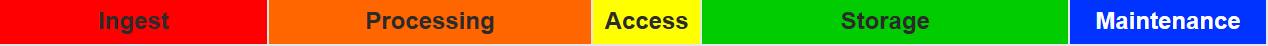 There are even some services that will pretty much do it all like….
PreservicaDspace Direct (uses DuraCloud)
Note: Yes, there are also CMS’s, IR software, and Forensics tools….ugh. However, these are outside the scope of this workshop!
AND you have to figure out what works best with what!!! But we have done some of that so you don’t have to!
Everyone’s favorite donor question:
Hey, do you want this
jump drive for your collection/archive?
Demo: Accessioning a digital collection
Don’t Panic - Your Pre-Ingest Workflowaka Wrangling your digital stuff before you can get it into a shiny system
NOTE: This is only ONE way to do this… Everyone’s workflow is a little different!
Hang tight for a demo 
and some hands-on 
practice of this!
Starting from scratch:
Begin an Inventory Spreadsheet
Run accessioning tools (creates basic preservation metadata files in XML for you!)
	- Move everything to a stable carrier (like a network drive)
Make an Access Copy from your Master Copy
Continue populating Inventory Spreadsheet (if needed)
OPTIONAL: Keep original media
Most of these will cost you more time than money
Document what you do pre-ingest. For future you.
Remember: Good enough is just fine. For now.
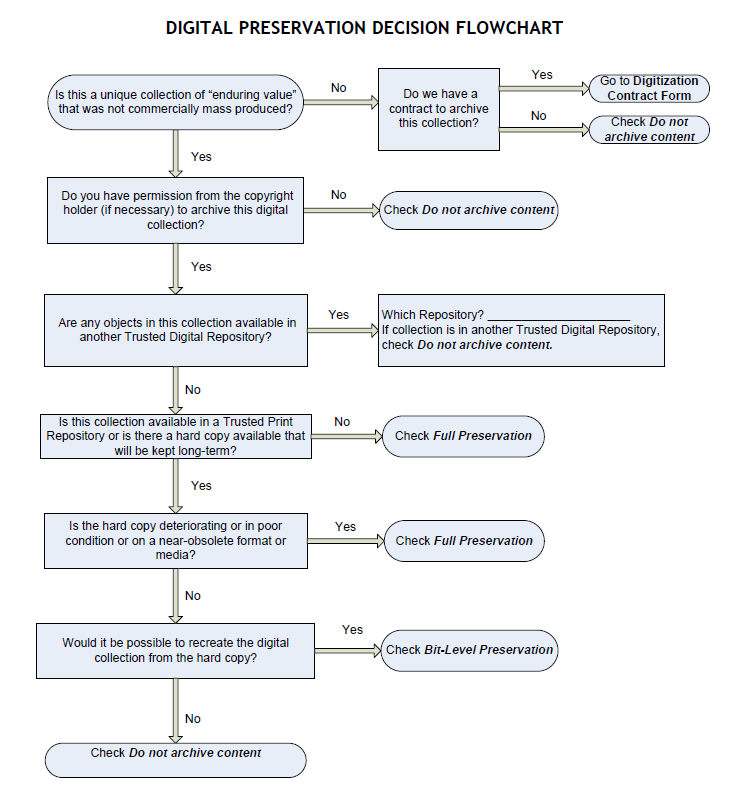 Courtesy of: Tawnya Keller, Digital Preservation Archivist 
University of Utah
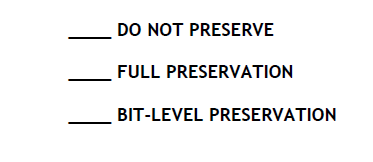 Pre-Ingest Inventory Spreadsheet Categories
These suggestions follow the recommended DPOE step “Identify” as locally defined by curator/archivist. Example at: http://www.carli.illinois.edu/sites/files/digital_collections/documentation/digipres_identify.pdf
Category (digitization project; born digital; university archives)
Title and Description
Date(s) (date range of what’s IN there or date of creation if born digital)
Location (CD, Jump drive, server location?)
Extent (quantity: 48 journal issues; 106 images; 2 TB of video)
Format (file formats: PDF, .Jpeg, Animated GIF, Wordstar2.0 file)
This is YOUR inventory… YOU get to decide if it needs additional fields,  if some can be deleted, etc. You are the boss of this!
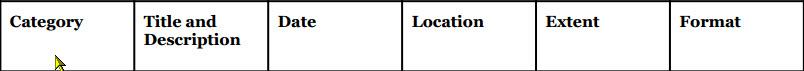 FILL OUT WHAT YOU CAN  AS YOU WOULD WITH ANY NORMAL ACCESSION
DPOE is a Library of Congress Digital Preservation and Outreach Programhttp://www.digitalpreservation.gov/education/
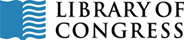 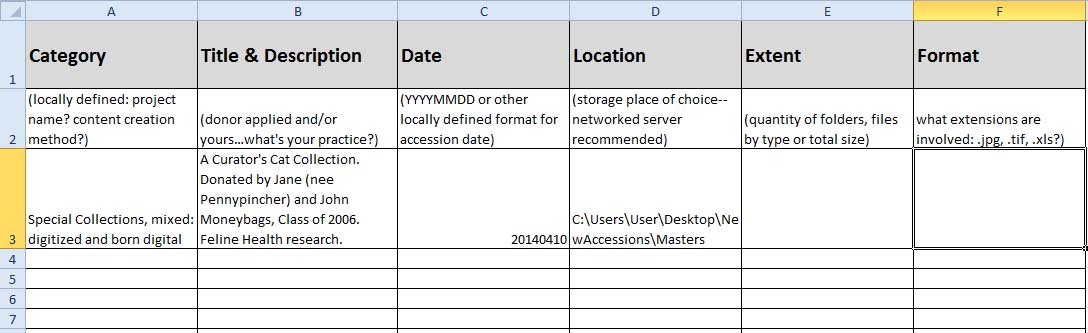 Duke Data Accessioner
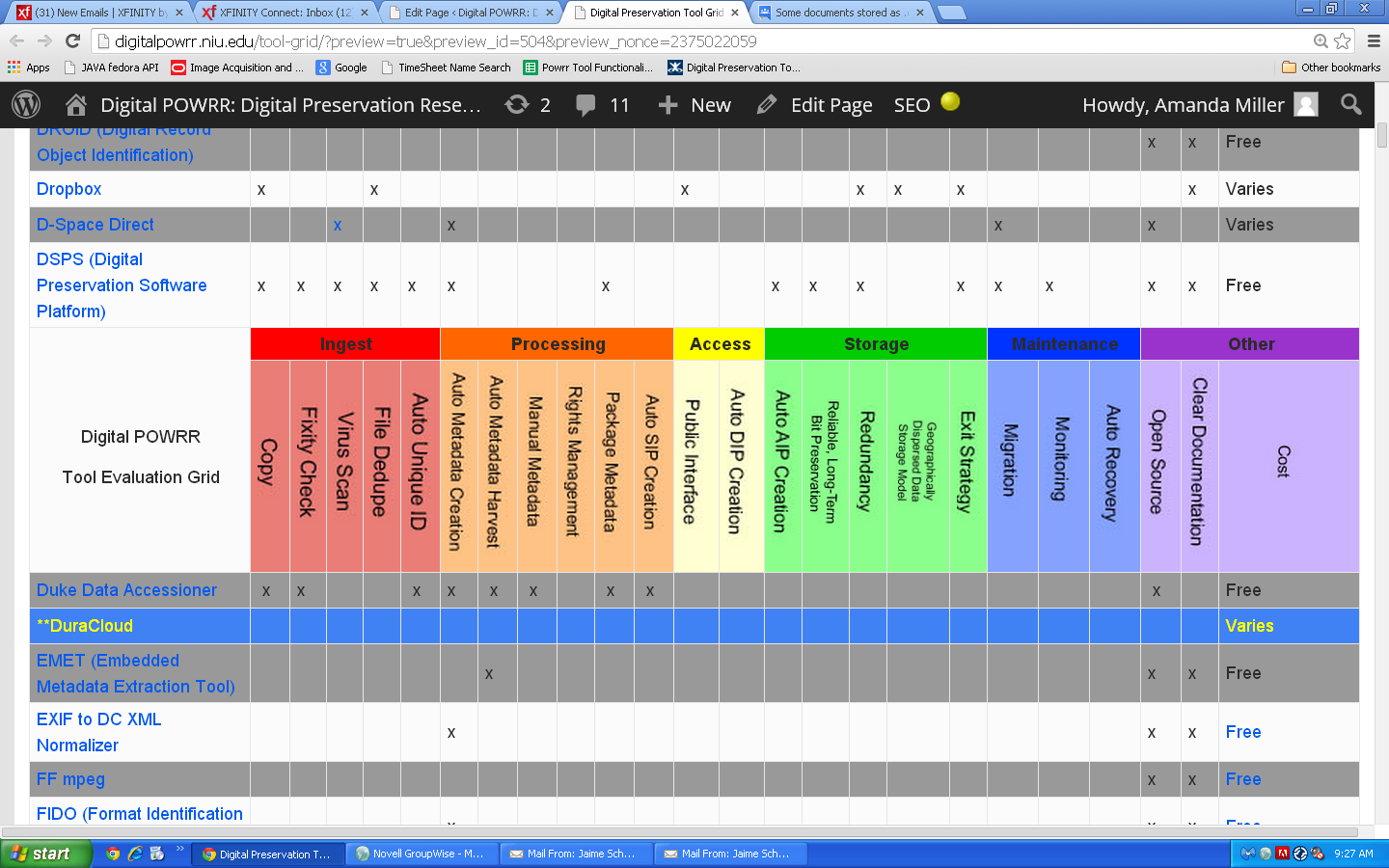 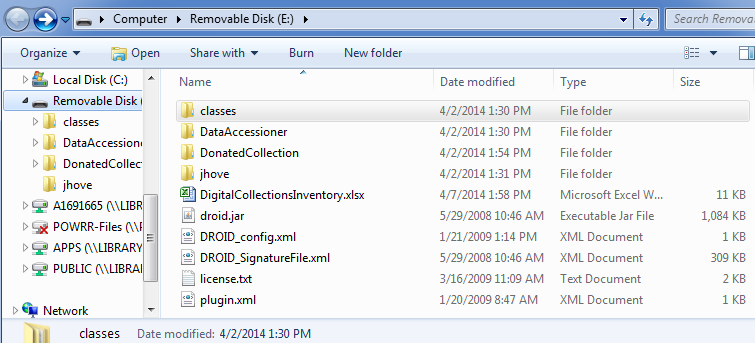 1. Insert flash drive and open the explorer windowDuke Data AccessionerDonated Collection FolderDigital Collections Inventory fileOther stuff…..
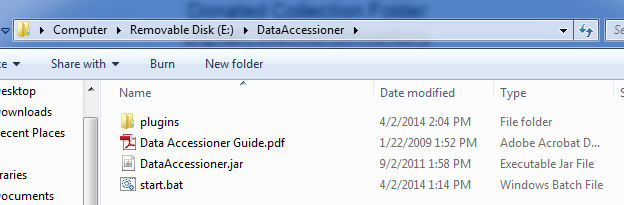 2. Navigate to DataAccessioner.jar and open it
Switch to live Data Accessioner demo
XML Output
Basic descriptive metadata that you created
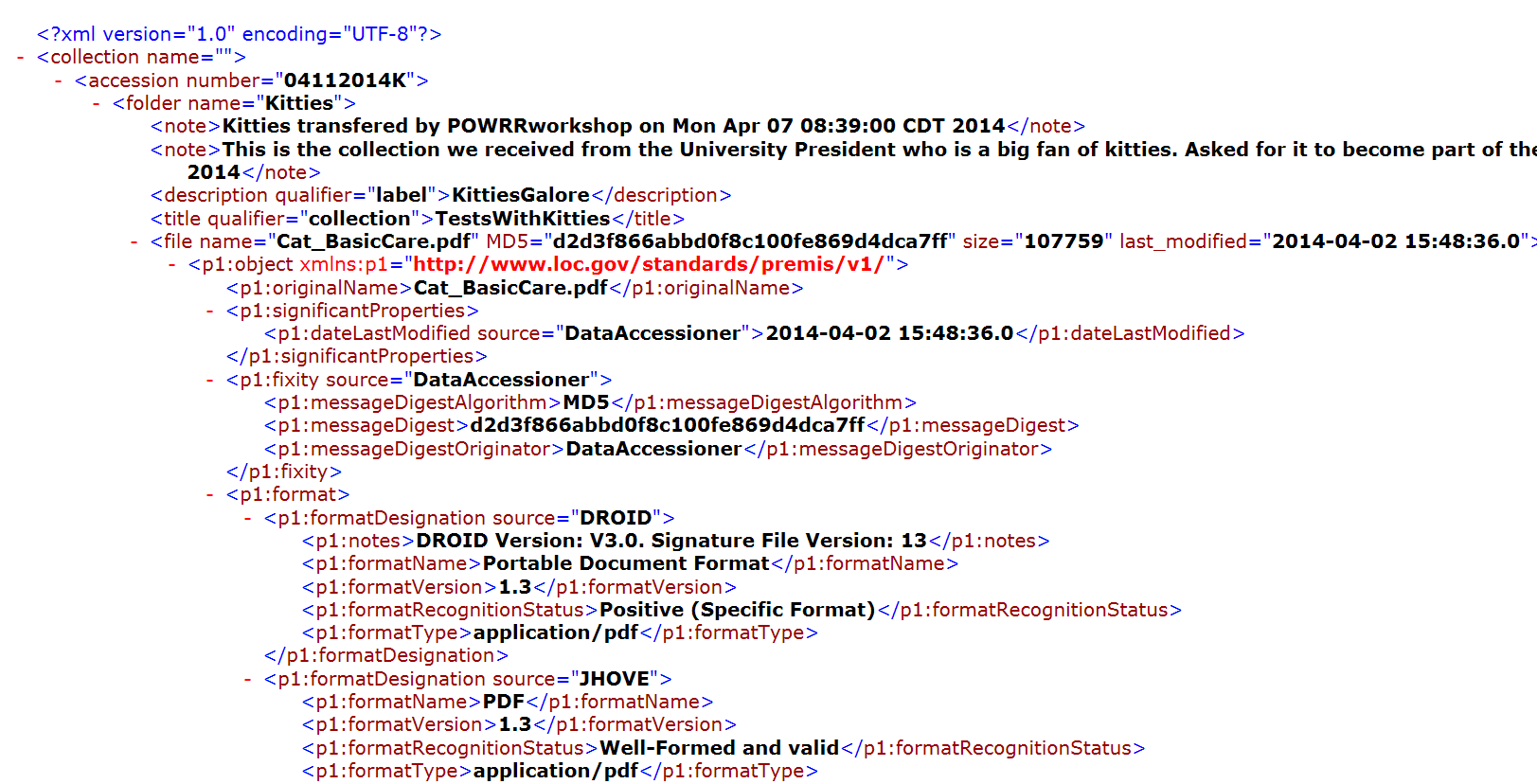 Fixity/Checksum: MD5
Extracted metadata: tree hierarchy of your accession (folder names, file names, last modified, size, and more!)
DROID: Exact profile of file format
JHOVE file characterization: verifies validity & file format
One More Trick to Show You….
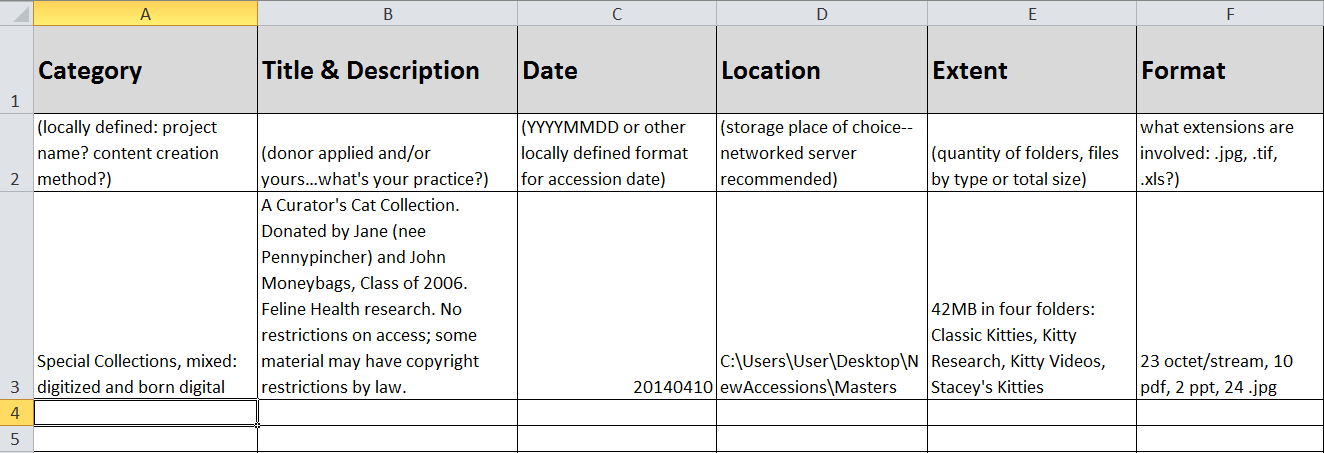 Shortcuts for Pre-Ingest…….if you are NOT starting from scratch!
Rather than making a new spreadsheet from scratch, can you copy metadata from your online catalog or finding aid database? (i.e. ARCHON)
 Figure out what standards you’re using (MARC, EAD, DACS, MODS, PREMIS)
Can you map the standards to an XML file? Has someone else done this already elsewhere?
Document what you do pre-ingest. For future you. In your current system (like a note on the ARCHON record) is okay, if you have one.
Congratulations!
You just did the first few steps in the digital curation lifecycle.





Well, we did it. Your turn comes after lunch!

But first….. Macroservices! WOO!
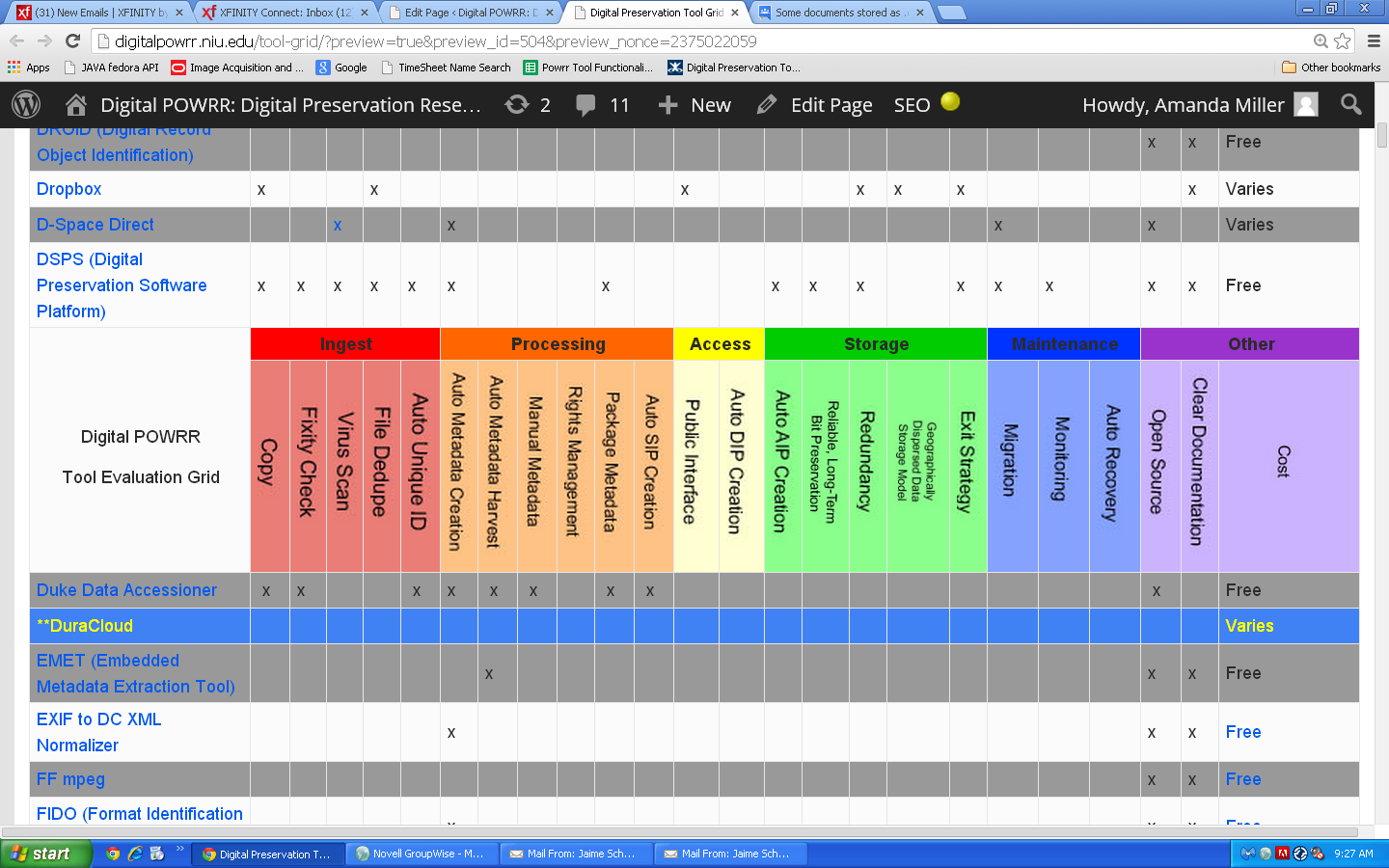 Macroservices: Doing it all! Sort of.
Using simple tools, like DDA, is what you can do while you are petitioning your institution for a more robust solution like…
Archivematica
Curator’s Workbench
DuraCloud
MetaArchive
Preservica
Internet Archive (sort of)
Please Keep In Mind…
        This is NOT exhaustive
        Software changes quickly!
        Based on availability at time of         testing and our perceived needs
Remember this?
Most tools and services only perform some of the functions in a digital curation lifecycle.
*Tools/Services in RED were tested in-depth by POWRR
Back-end  *  Storage  *  Preservation
Front-end  *  Processing
MetaArchiveDuraCloudAmazon Glacier
(and Internet Archive…sort of)
ArchivematicaCurators WorkbenchDuke Data Accessioner
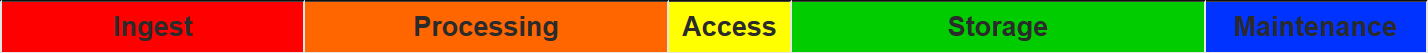 PreservicaDspace Direct (uses DuraCloud)
But there are very few services that will pretty much do it all.
Front-end/Processing: Curator’s Workbench
Front-end/Processing: Curator’s Workbench
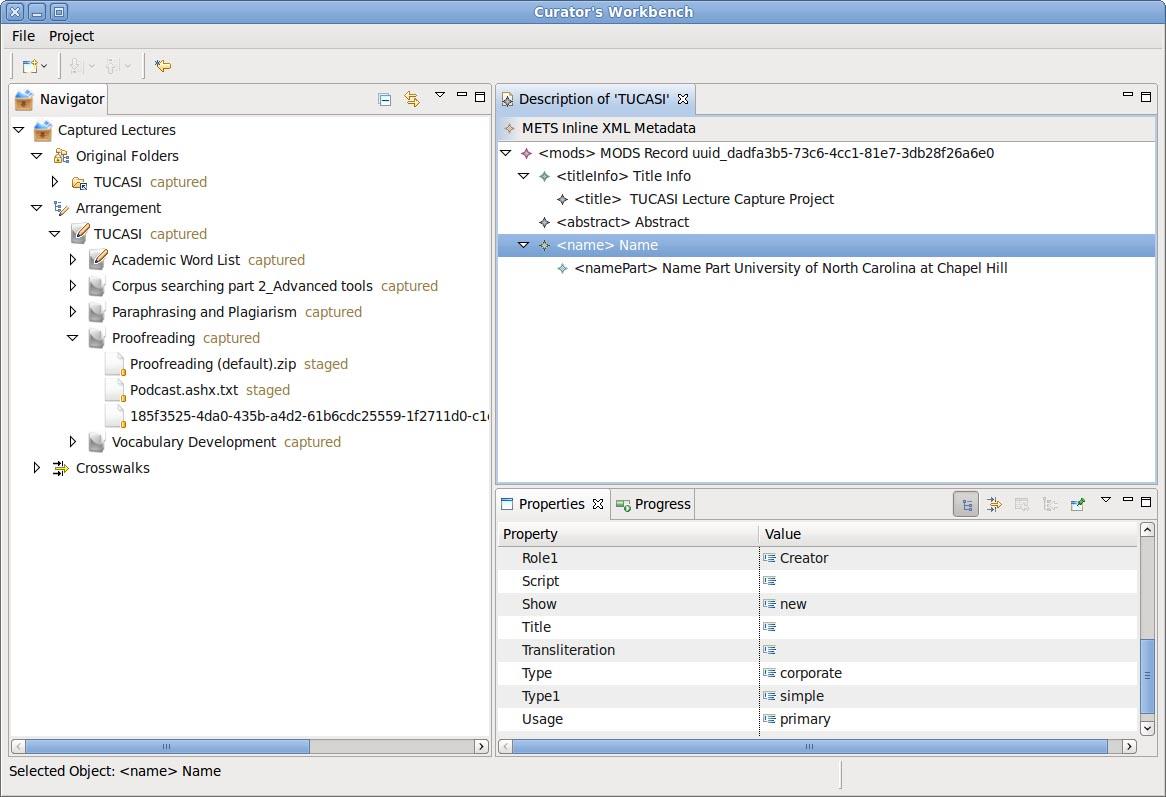 Requires expertise in MODS & direct metadata entry
Project partners couldn’t make it fit their workflows
The update process is slow
What we just demo’ed (DDA) does a good enough version of this
Front-end/Processing: Archivematica
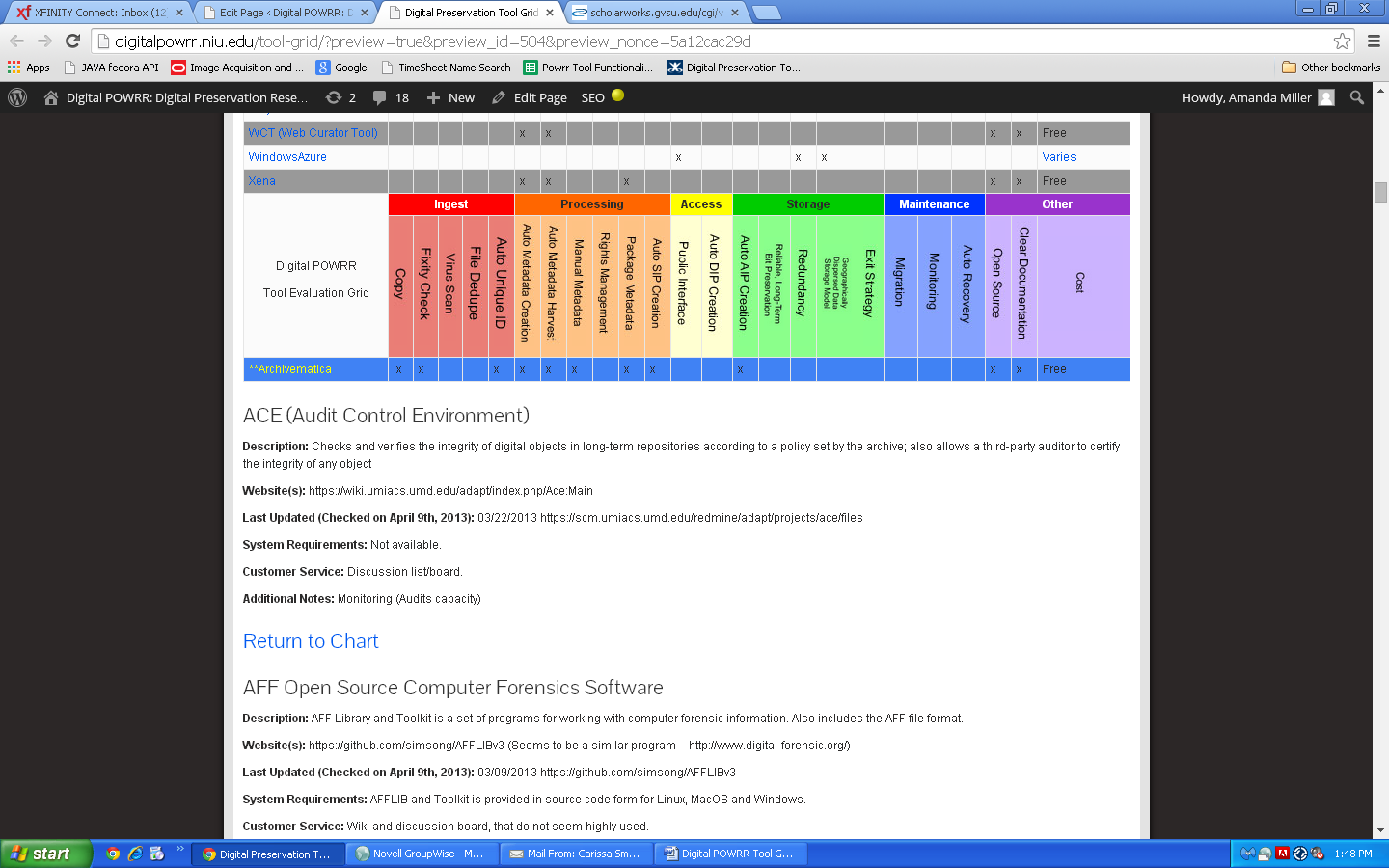 Front-end/Processing: Archivematica
Integrates with Content DM & DSpace
Bundled with ICA-AToM (archival content management system like ARCHON)
Hosted version coming soon! (for a price, of course)
File transfers not intuitive
Slow processing
Open source/free software
Requires IT support and administration (Virtual Machine, Ubuntu Server, etc.)
Microservices run by themselves
Shows all the steps for AIP, SIP, DIP
Capability to upload own metadata
Errors stop everything
Great Google users group support
Archivematica: Transfer Collection
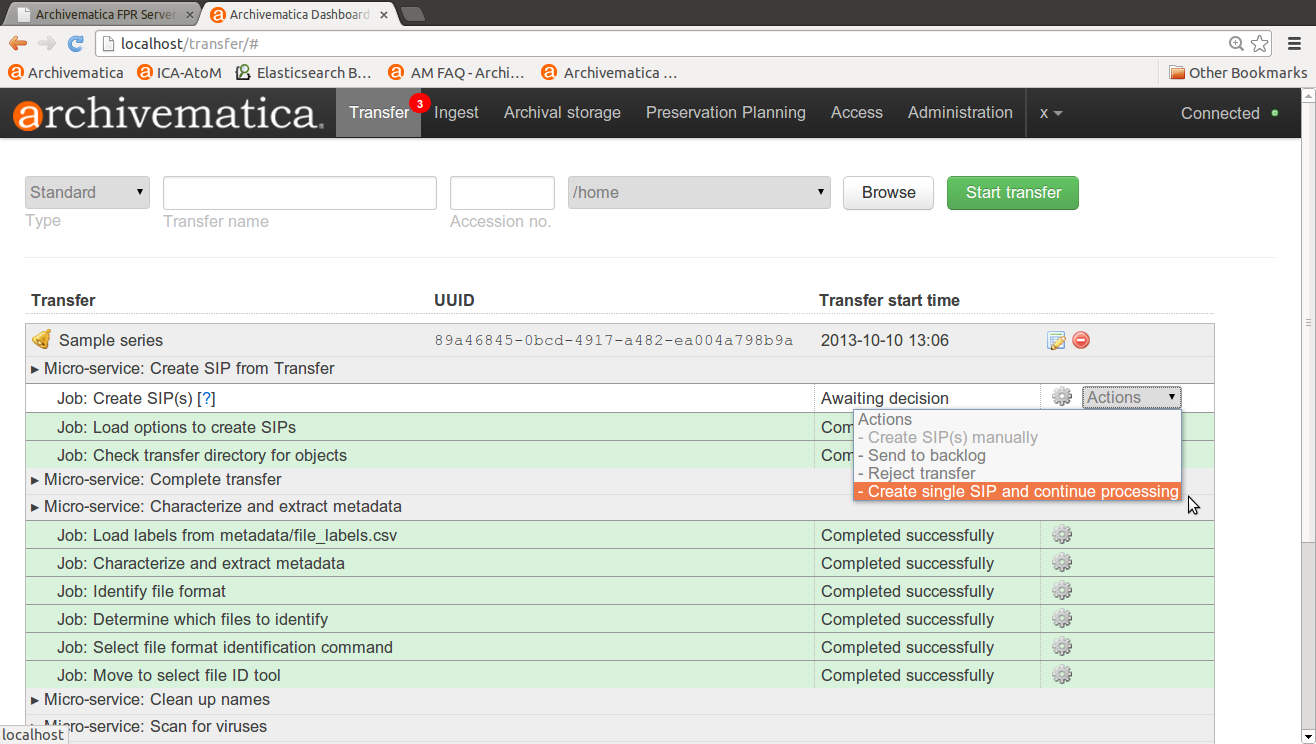 Archivematica: Normalization On Ingest
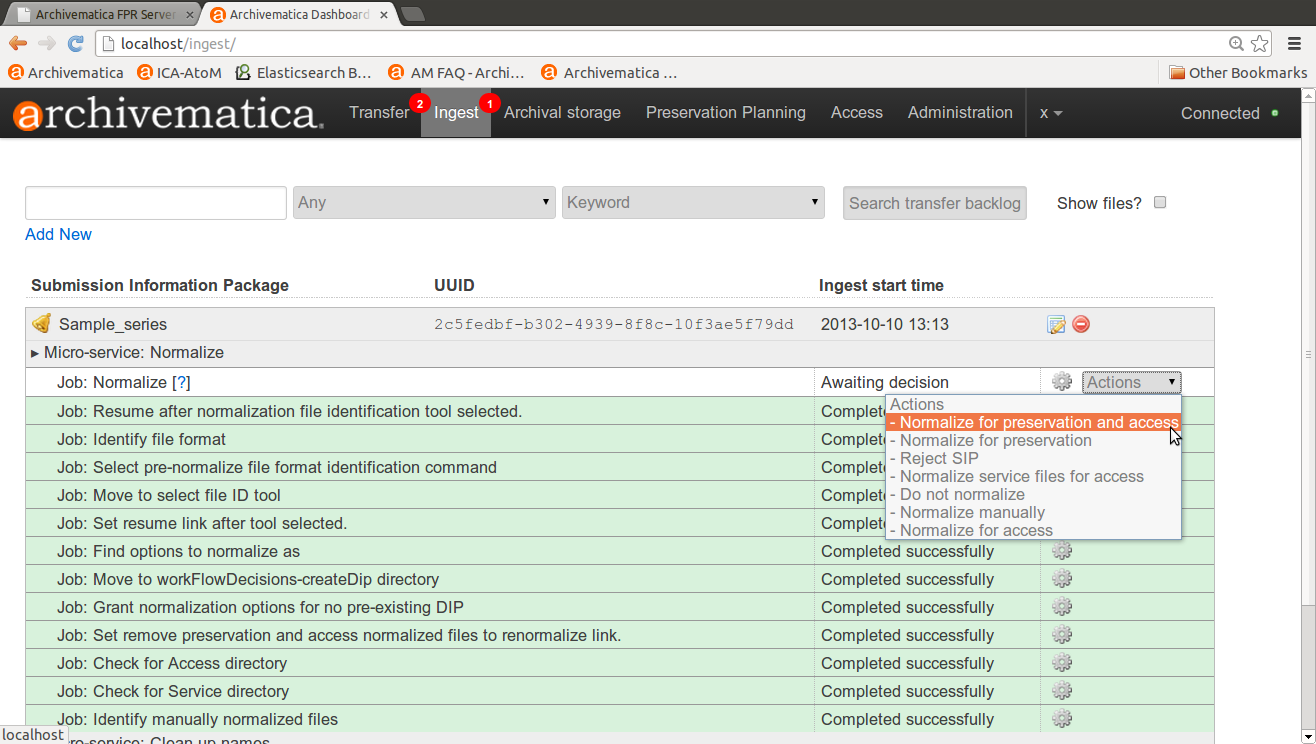 Archivematica: Add Metadata
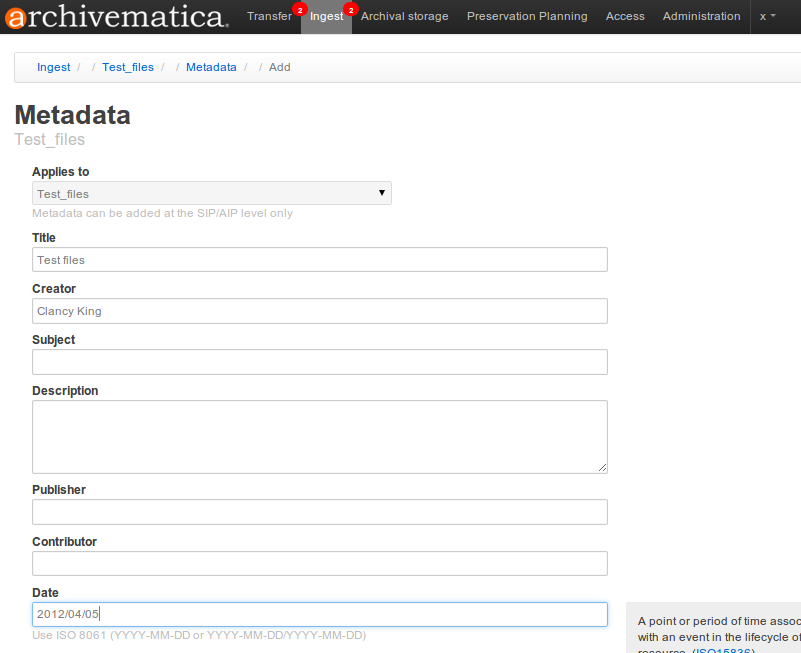 Archivematica: Add AIP to Storage
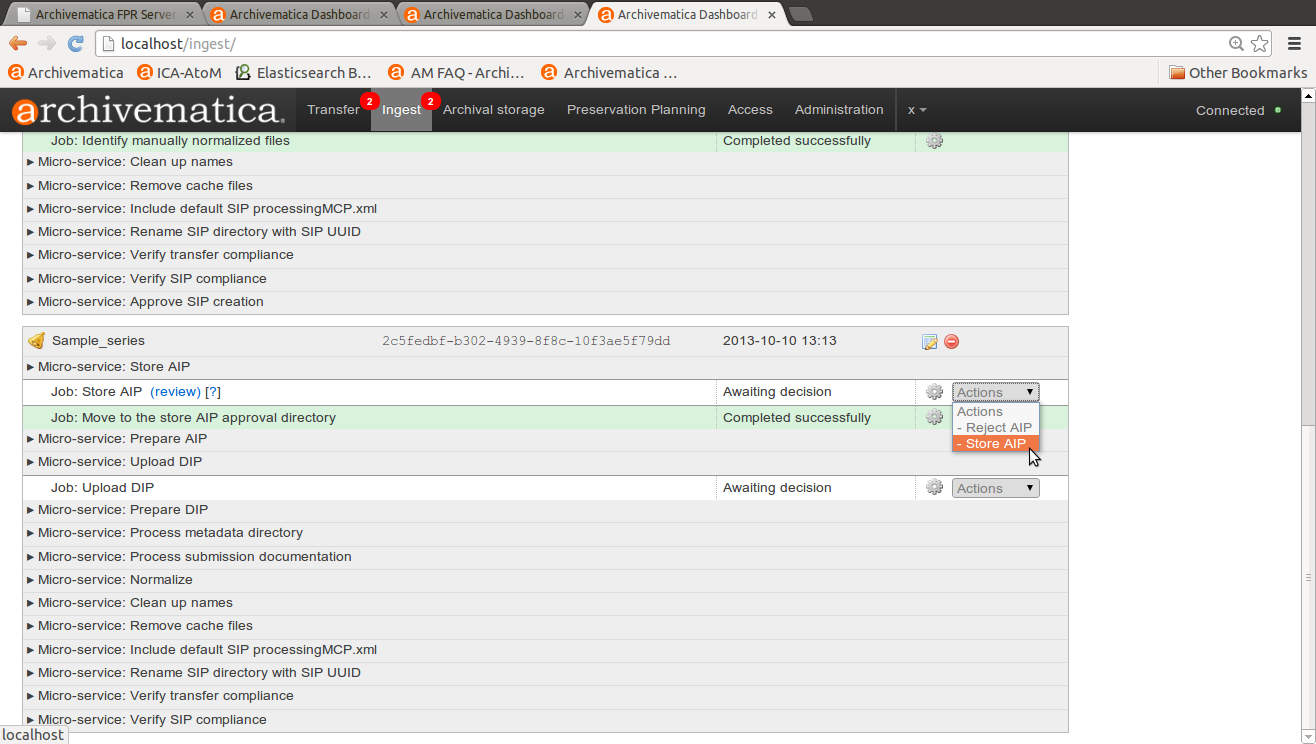 Back-end/Preservation: DuraCloud
Back-end/Preservation: DuraCloud
Easy exit strategy
Easy integration with DSpace
New: Integrated with hosted version of Dspace
Media streaming based on Amazon’s Cloud service
Responsive costumer service with very good documentation
Affordable; Scalable; Easy to get started
Nonprofit; Open Pricing; Community buy-in
Cloud storage/preservation solution
Different storage provider options
Hosted service (requires little to no IT support on your end!)
Some microservices available (like health checks that verify checksums
Different options/methods for uploading content (bulk, single item, etc.)
Intuitive uploads and file management
DuraCloud.org
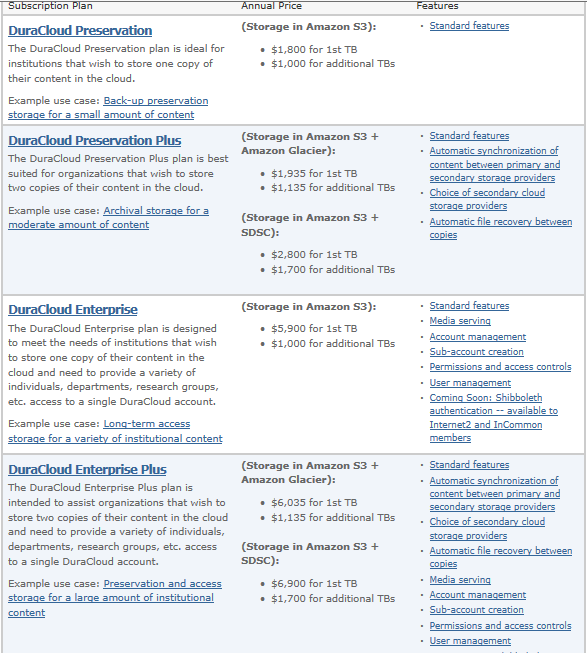 Head to the website for…
Open Pricing
Free Trial
Lots of webinars and tutorials
Learn more about the new DSpace Direct… a hosted version of the DSpace Institutional Repository software that is integrated with DuraCloud for preservation
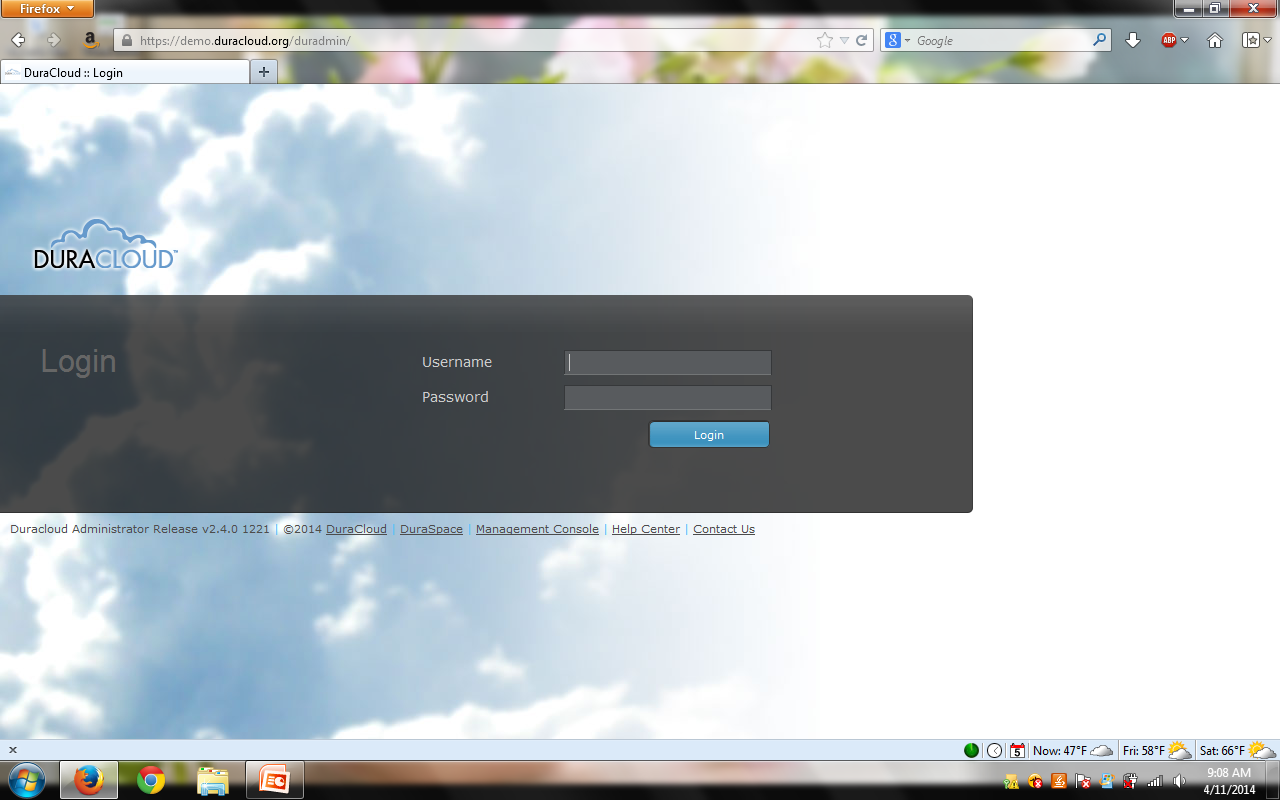 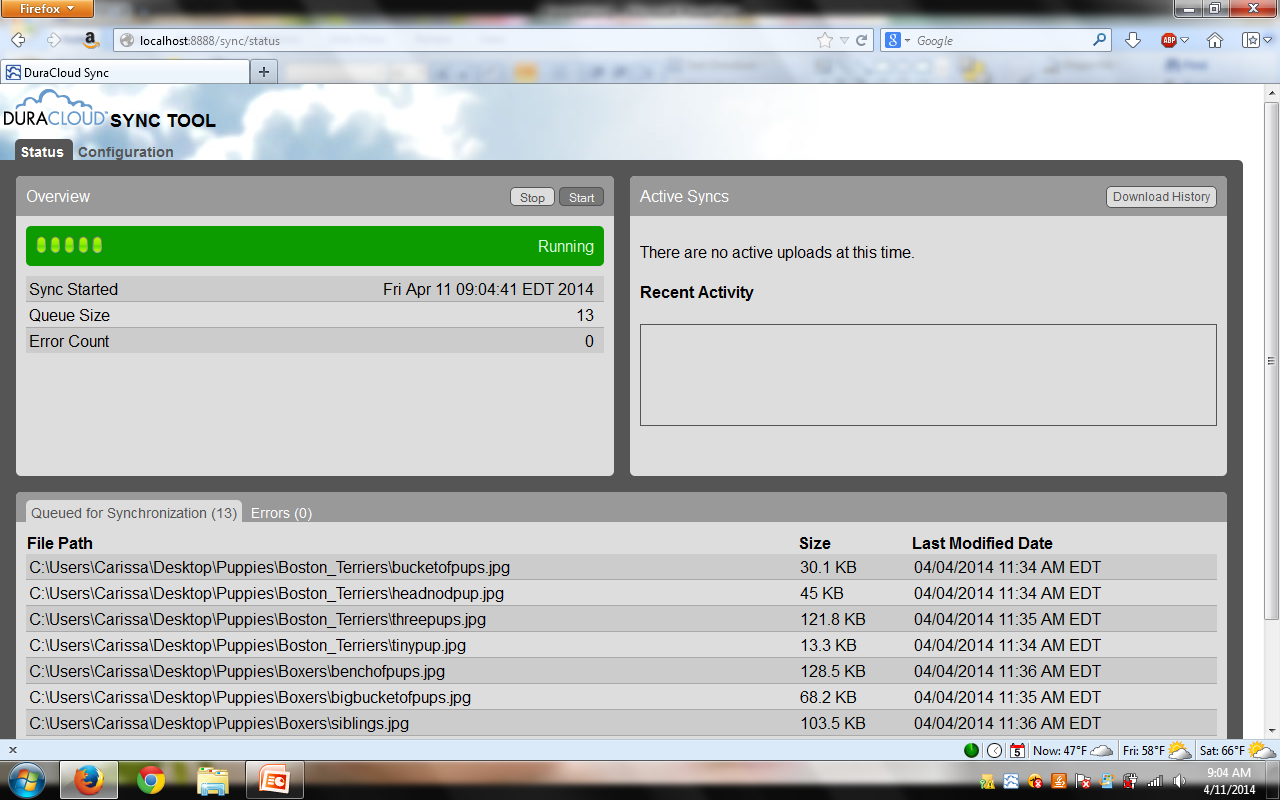 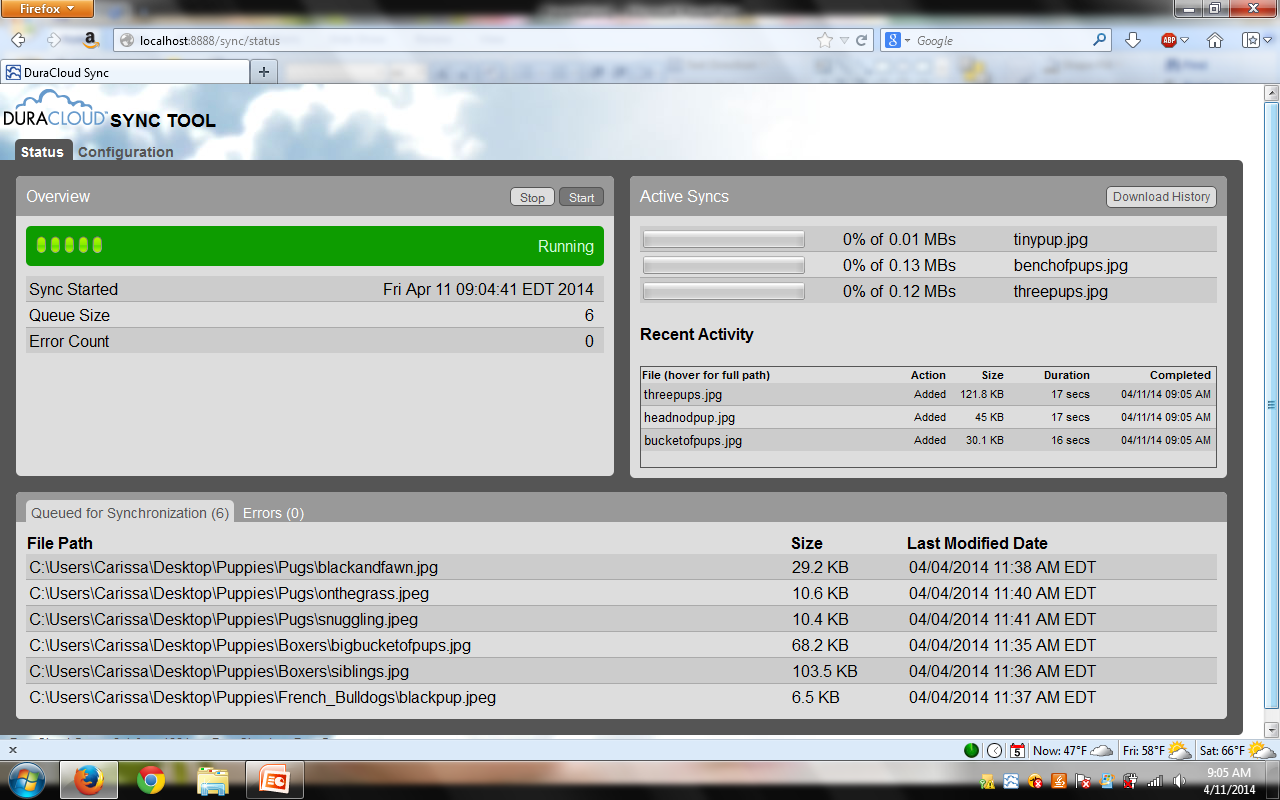 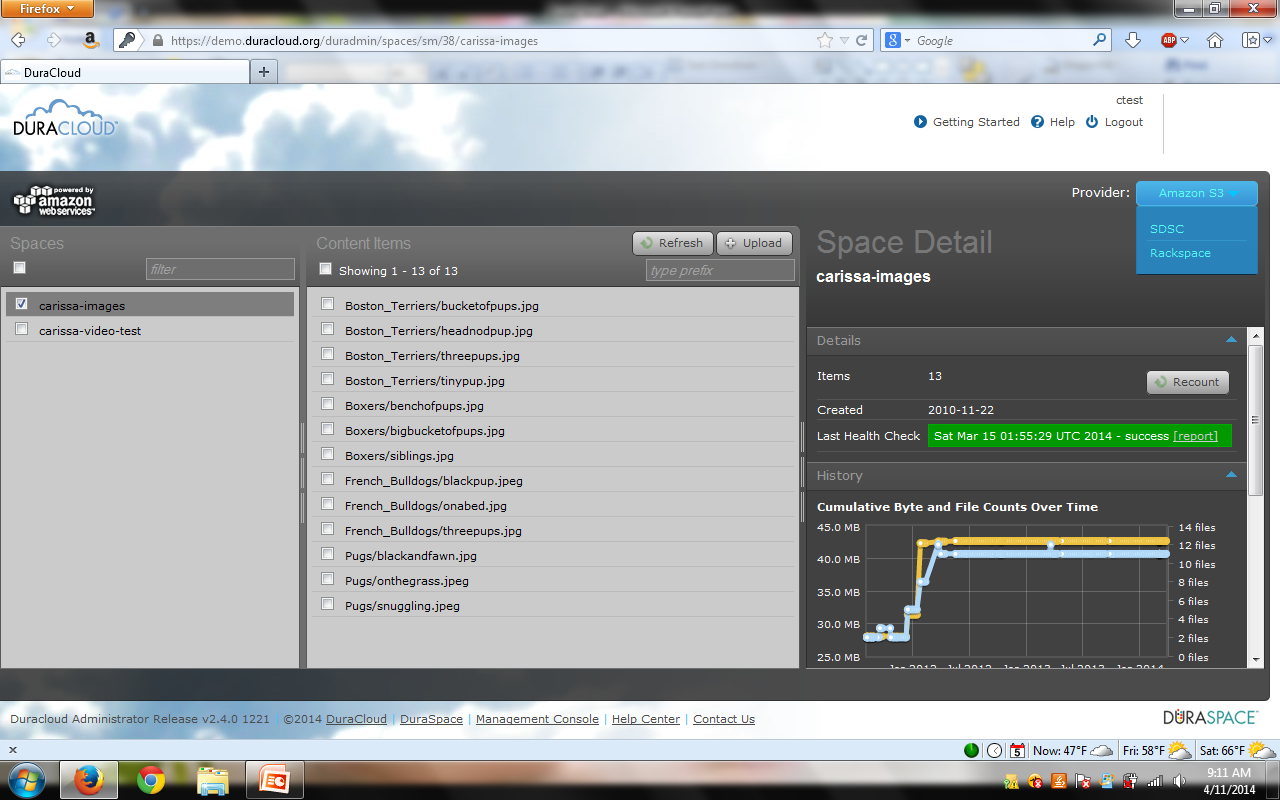 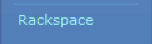 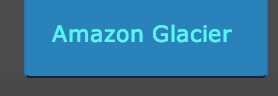 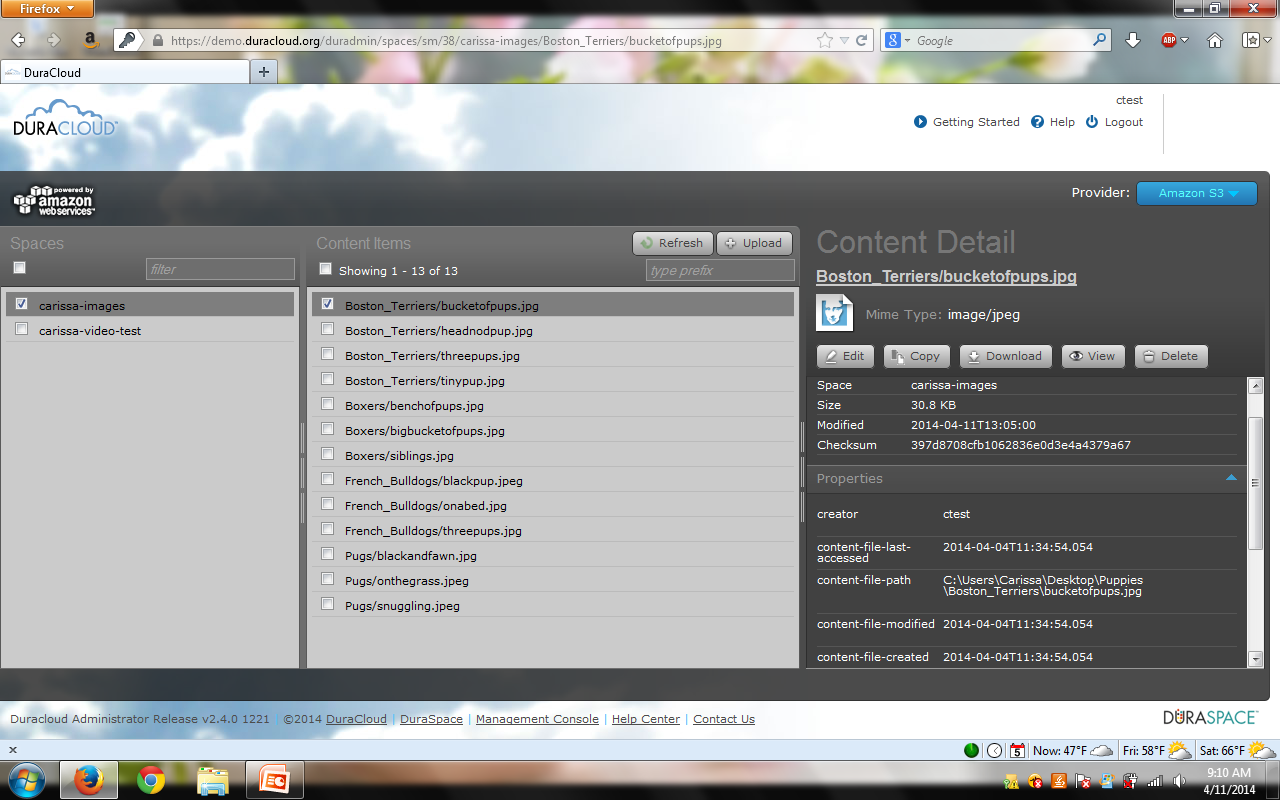 Back-end/Preservation: MetaArchive
Back-end/Preservation: MetaArchive
Assumes pre-processing work is done
Rules for minimum processing requirements (ie file naming conventions)
Nonprofit; Open Pricing 
Instant community in the Cooperative!- All the cool kids are doing it!
Helpful and responsive customer service
Private LOCKSS network
Dark Archive
Requires dedicated IT administration
Most memberships require attending meetings
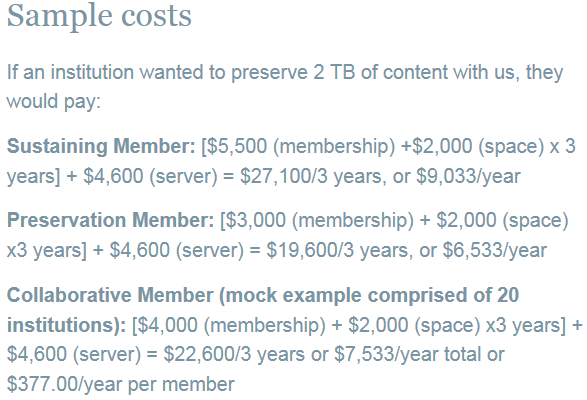 http://www.metaarchive.org/costs
What we tested
Back-end/Preservation: MetaArchive
Very simplified version of how it works:
1)
Partners prepare their content for preservation and package it.
We used the BagIt specification, and Bagger helped us with this
Collaborative Membership Model
MetaArchive
2)
Lead Institution prepares a staging server, sets appropriate access protocols and assists Partners with technical help.
TechHelp
AIPs
Lead InstitutionStaging ServerLOCKSS Server
3)
Partners FTP their AIP’s (Bags) to the staging server at the Lead Institution.
 We used Filezilla
AIPsviaFTP
4)
MetaArchive harvests the AIP’s from the Lead Institution's staging server and pushes it into their LOCKSS network.
Tech Help
Partner 1
Partner n
One other thing: The Lead Institution also has a dedicated server that runs the LOCKKS software, is hooked into the MetaArchive network of servers across the globe, and is actively preserving the content of other Members.
Partner 2
Front-end & Back-end: Preservica
Front-end & Back-end: Preservica
Ability to harvest via web crawls
Solid customer support
Different training options available for institutions with smaller budgets
Currently uses only Amazon cloud storage	- new options forthcoming
Proprietary, vendor-based
All encompassing: 	- Ingest	- Processing	- End-User Access	- Preservation	- Migration 
Aligned with OAIS reference model
Hosted Service (Requires little IT support on your end)
Very user friendly
Intuitive workflows
Exit strategy available (batch export)
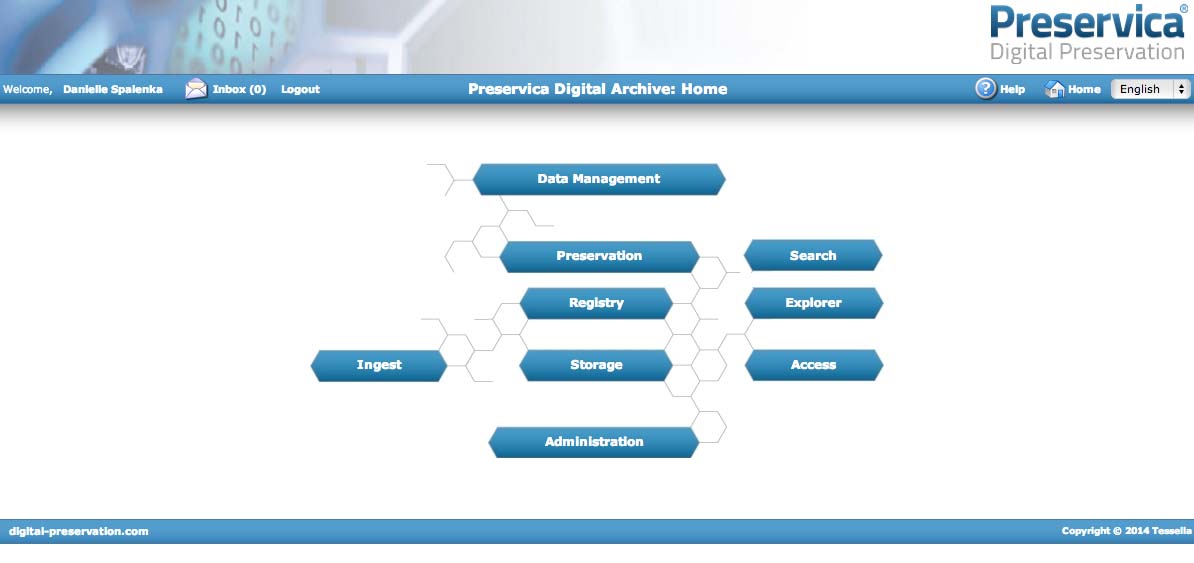 INGEST
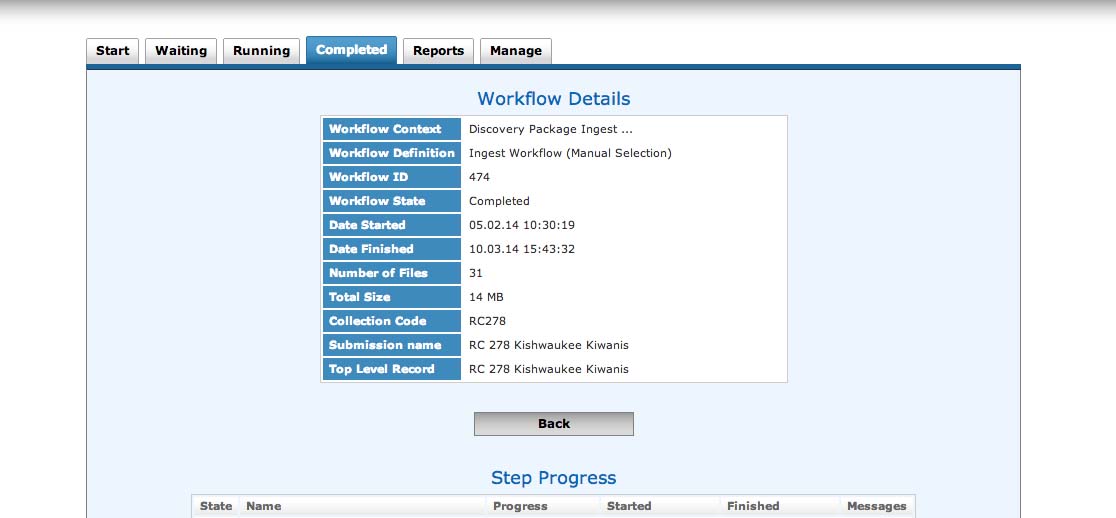 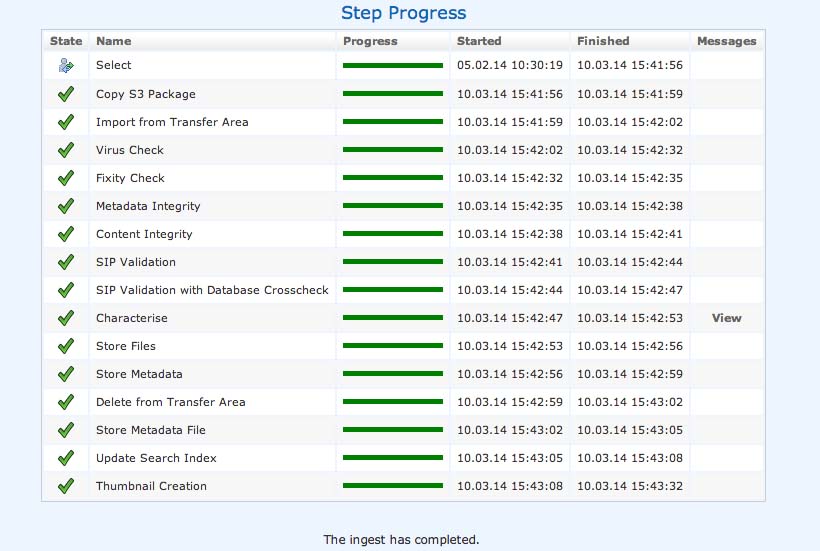 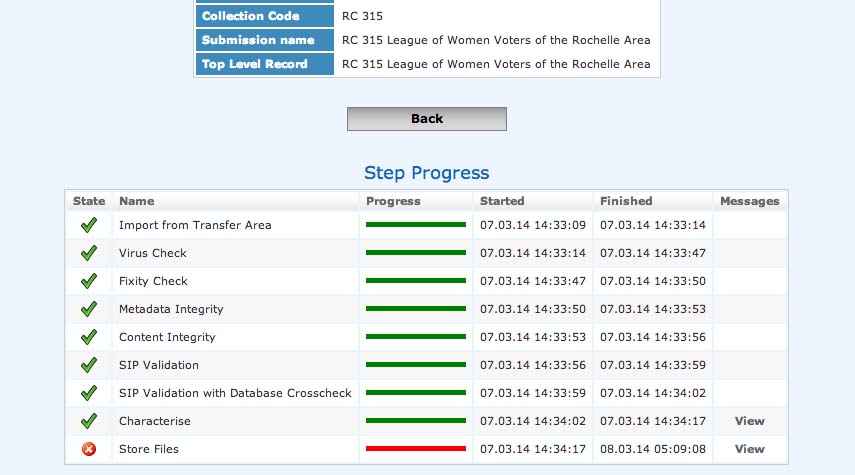 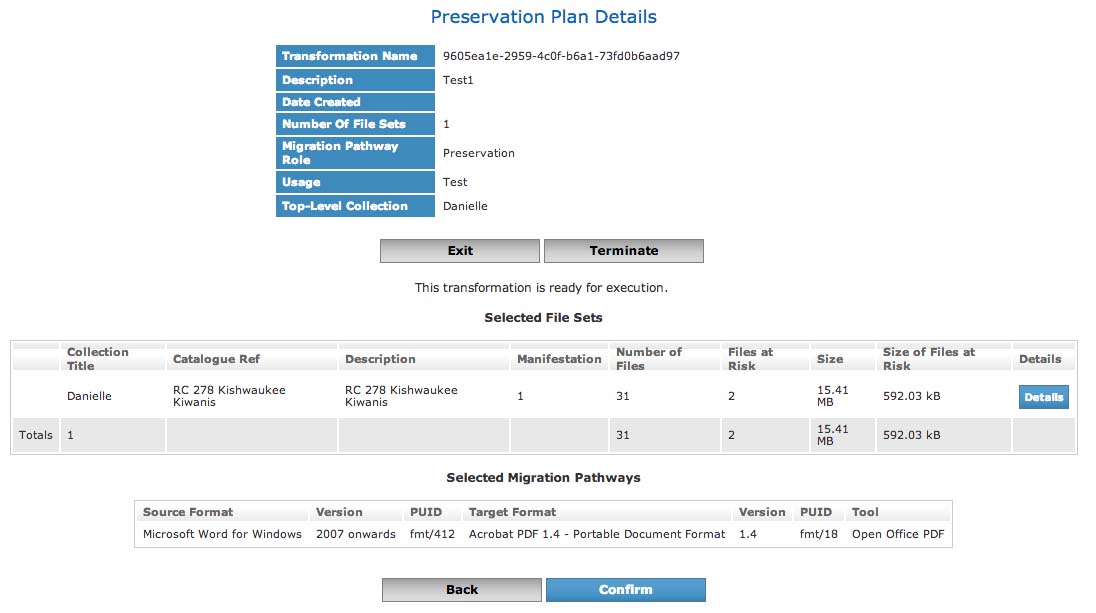 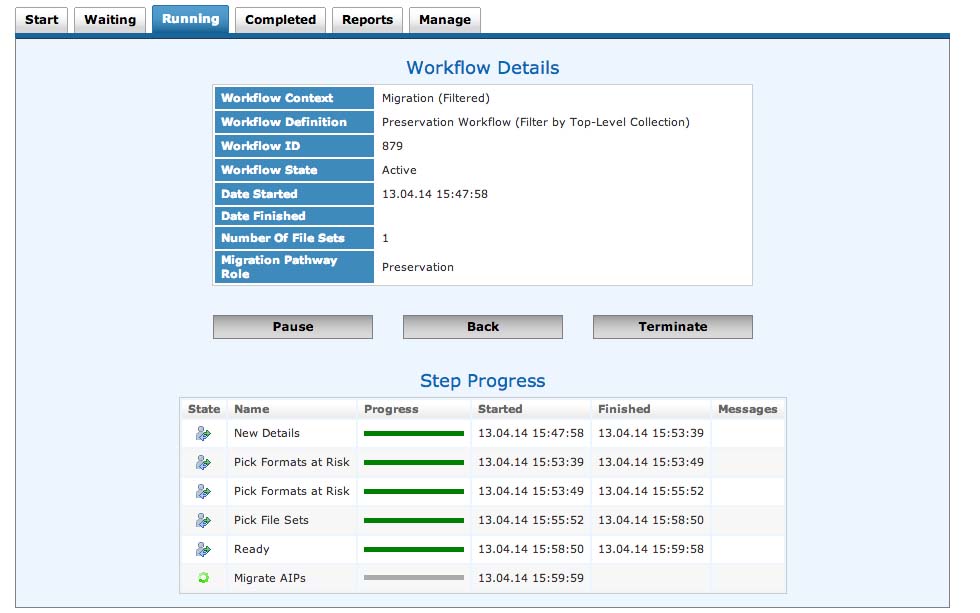 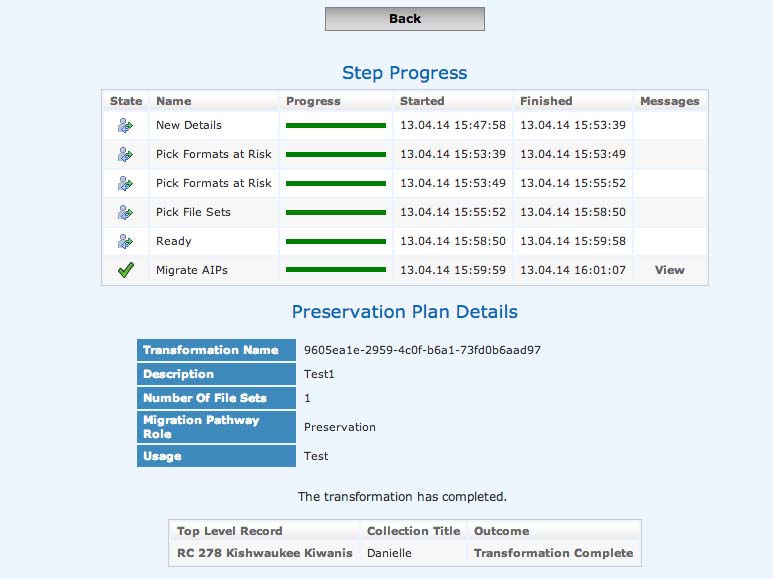 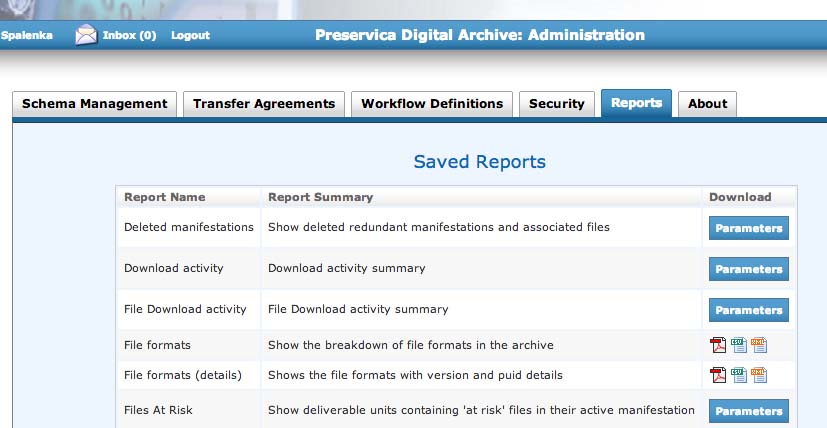 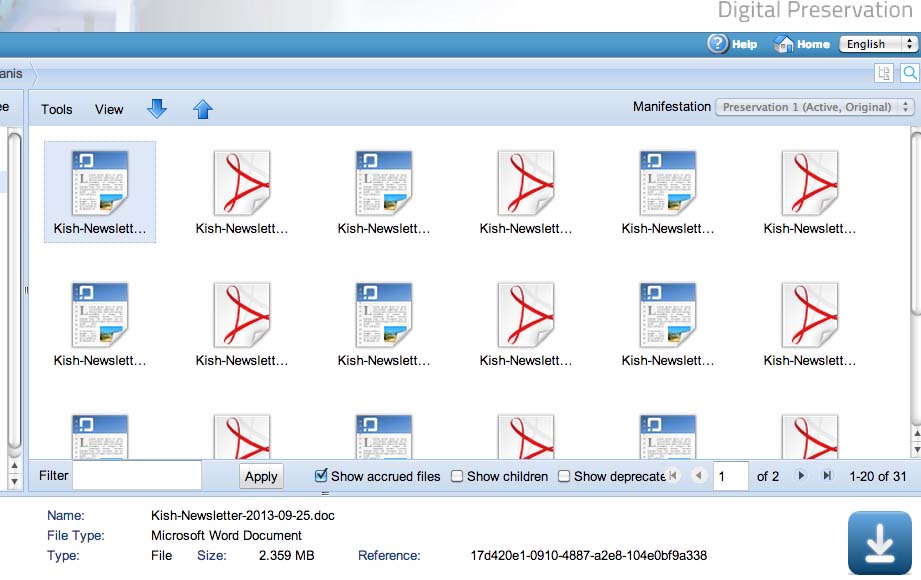 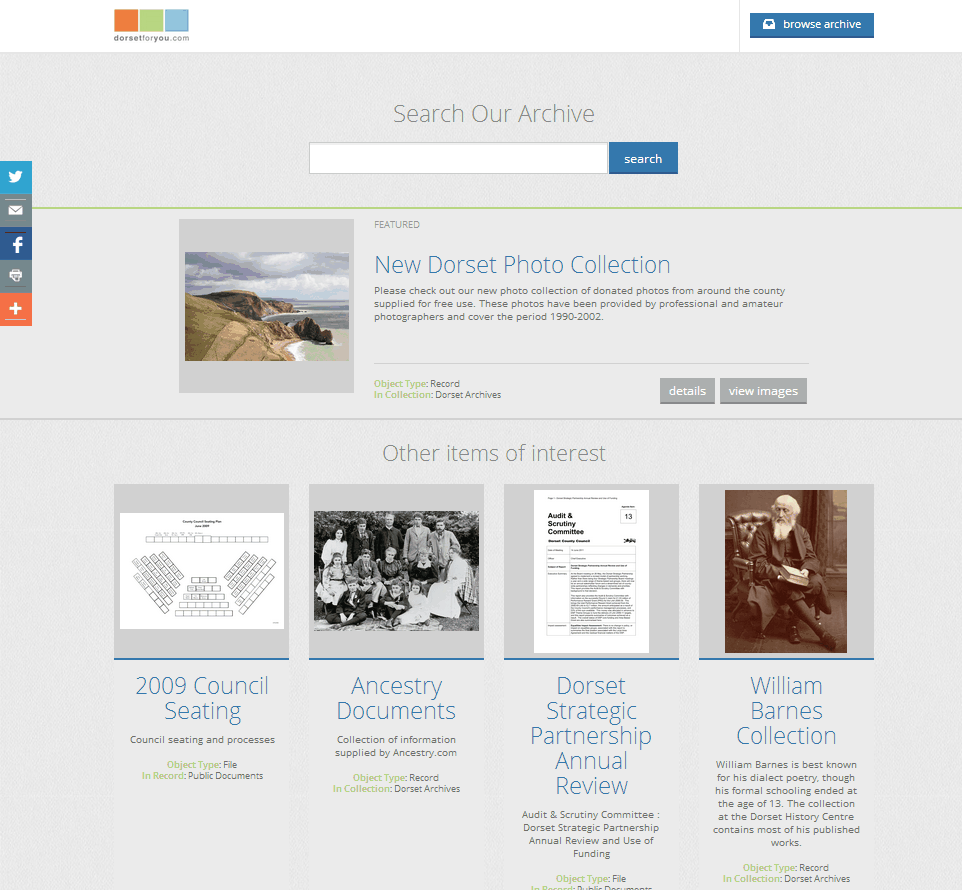 The “other”: Internet Archive
Only intended for materials in the public domain (available to everyone).
One distributed copy available.
No frills (and no charge!) service.
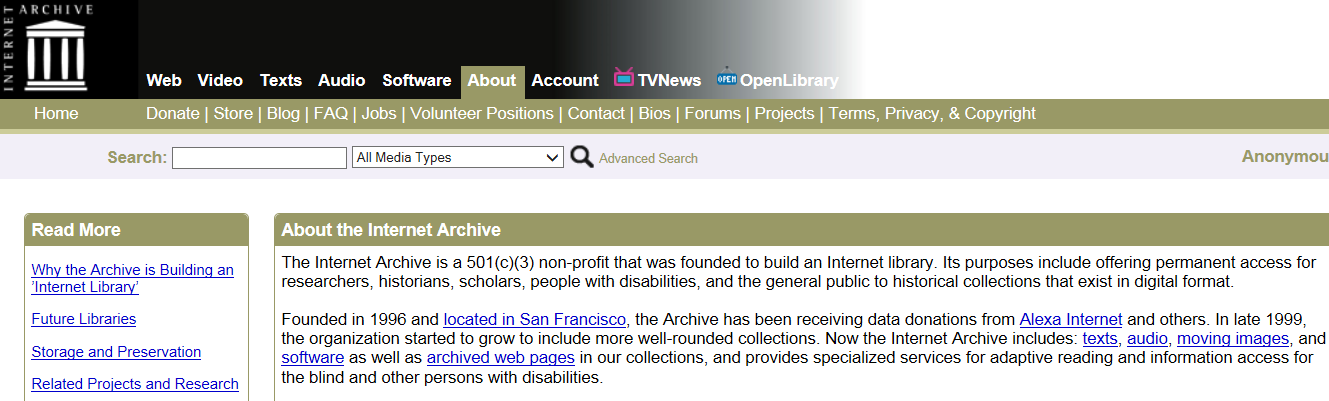 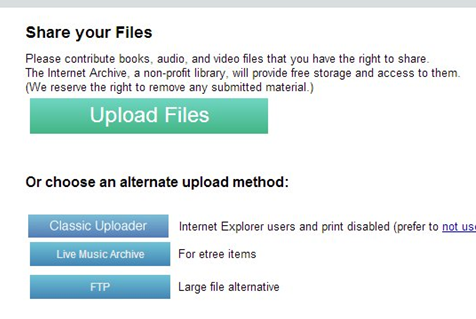 Handles books best, but can accommodate manuscripts, audio, video, and images.
Is especially suited for small (VERY small institutions with limited (or no) other alternatives.
Does offer a more traditional preservation product through its Archive-It service.
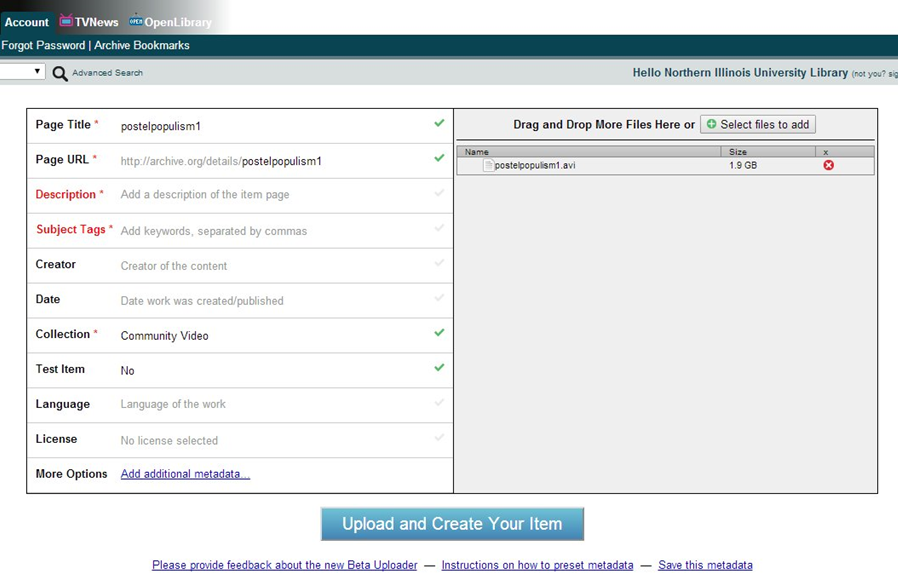 How to Decide? Results May Vary…
Things to consider:
How many staff members will be actively engaged in the digital curation lifecycle? Are they tech-savvy?
How robust and supportive is your technical/systems group? Do you even have one? How about some developers/programmers…have any of those on staff?
Is your institution already using archival management software or an Institutional Repository (like ARCHON/ArchivesSpace, BePress, Fedora etc.)? You’ll want to select tools/services that work well with what you have.
Do you have digital collections unique to your institution that are irreplaceable? Consider organizing collections along the lines of those that warrant more robust preservation services than others. For example:	1 TB (High Value) 		MetaArchive (gold standard)	3 TB (Medium Value)  	 	Amazon Glacier (cheapest storage with fixity checking)	Rest (Replaceable) 		Tape Drive Backups In other words: One tool/service will not be your only solution.
How to Decide? Results May Vary…
Remember: Smaller institutions with less resources  may also have unique advantages like….
You only need to convince the person one level above you to get what you need.
It doesn’t take years to set up an account with something like DuraCloud.
Want to install a simple open source tool? Go for it!
Less red tape for getting things done
Fewer levels to push requests for additional resources through
Self-administered workstations (aka no IT administrative lock downs)
Personnel-heavy operating model (usually has smaller cash flow)
Higher cash flows and less data (like small, private institution)
This is ideal for running a  *free* robust tool that requires a developer and server administrator like Archivematica.
You can purchase a reasonably-priced, hosted soup-to-nuts solution.
Activity: Accessioning a Digital Collection
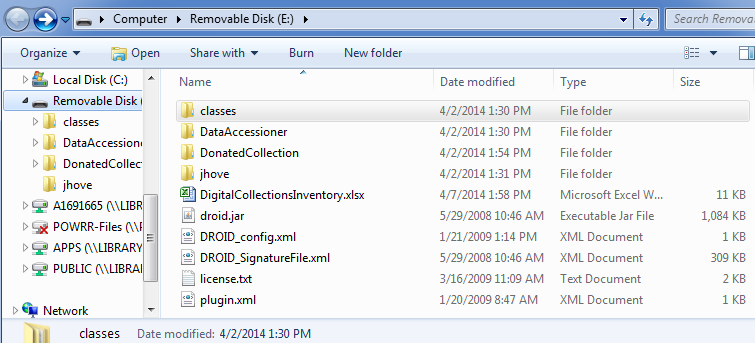 1. Insert flash drive and open the explorer windowDuke Data AccessionerDonated Collection FolderDigital Collections Inventory fileOther stuff…..
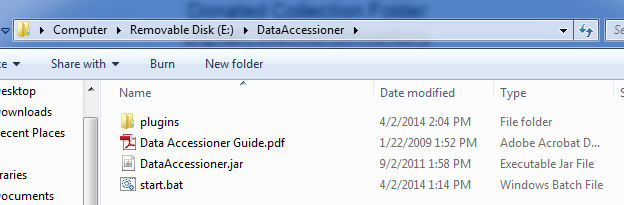 2. Navigate to DataAccessioner.jar and open it
Enable both DROID & JHOVE adapters
JHOVE: JSTOR/Harvard Object Validation Environment, is an extensible software framework for performing format identification, validation, and characterization of digital objects.
DROID: Software tool to perform automated batch identification of file format.
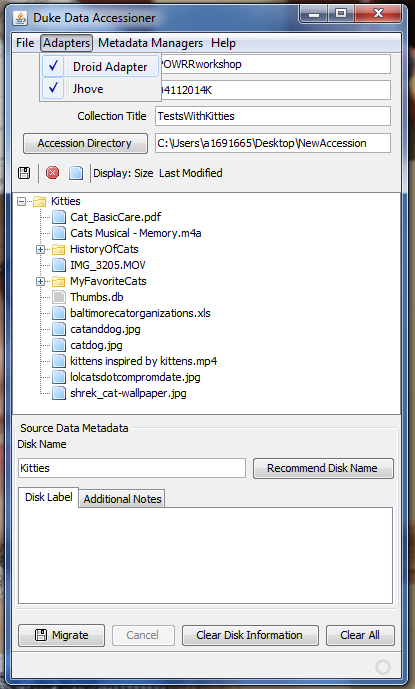 You will need to select both DROID and JHOVE separately (they are selected if a checkmark appears.)
And…Select the PREMIS Metadata Manager
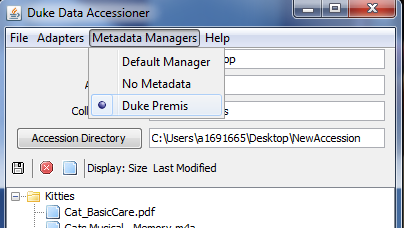 PREMIS: The international standard for metadata to support the preservation of digital objects and ensure their long-term usability
Create your accession directory:Where you want the collection to go live Preferably a stable media like your network drive
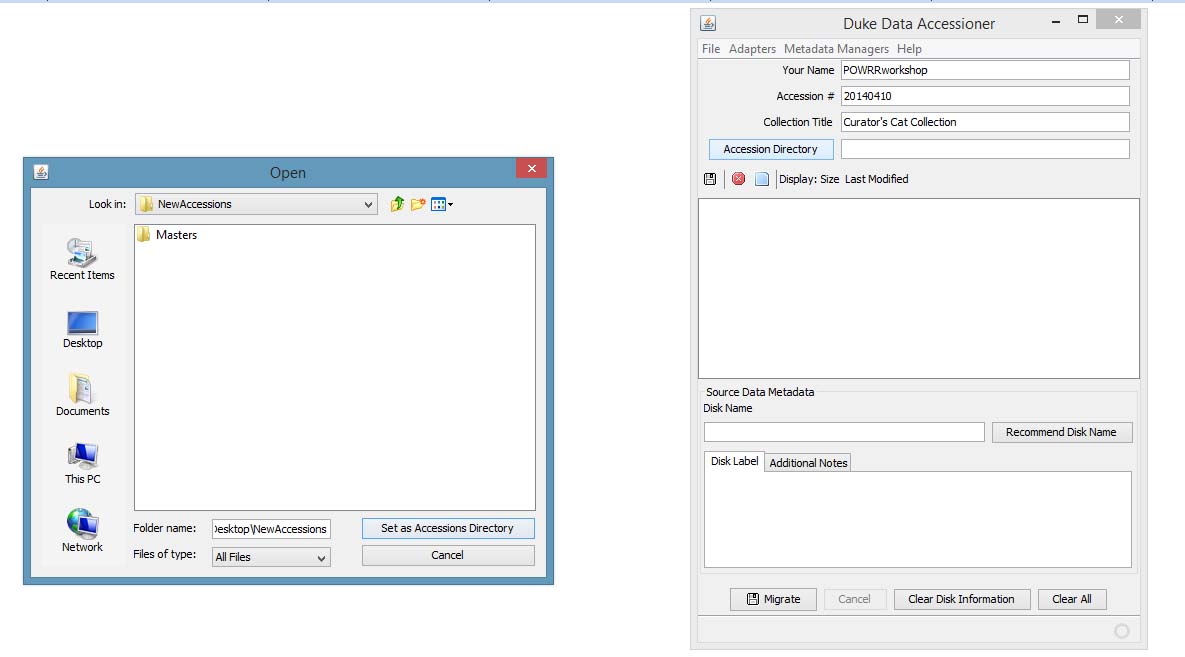 Create NewAccessions folder and nest a Masters folder in it
Select the collection you are accessioning
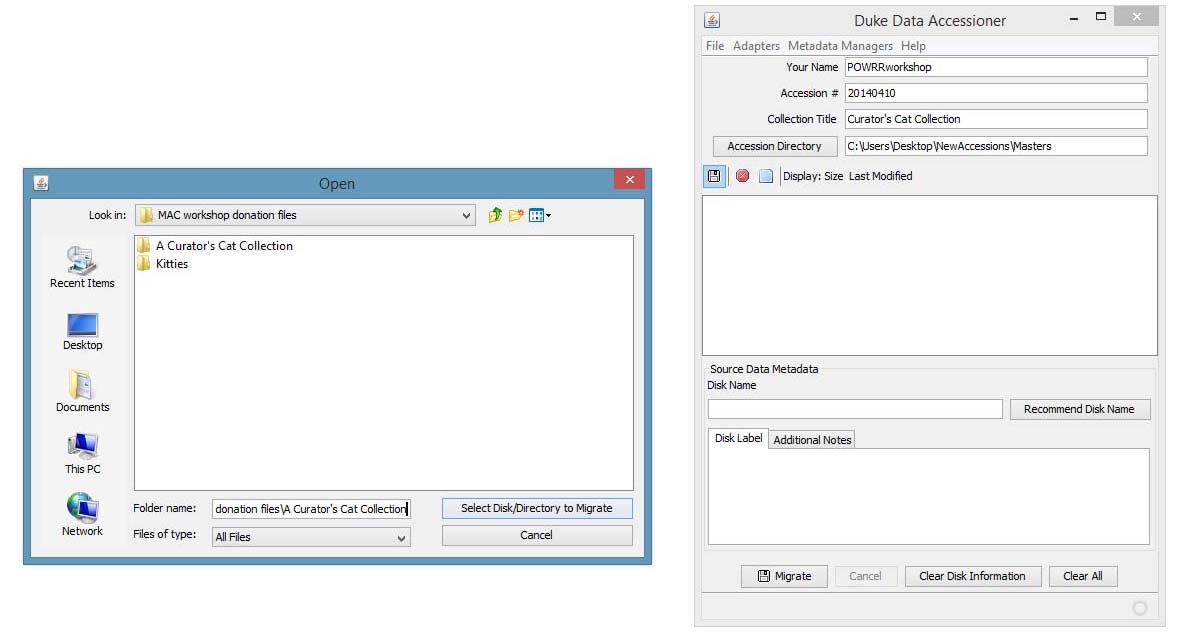 Populate descriptive metadata and migrate your collection
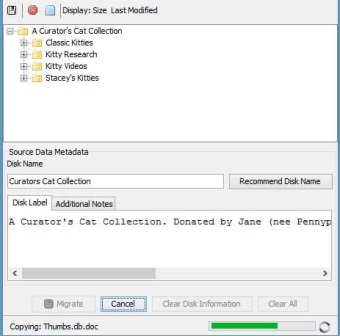 Descriptive Metadata goes here
Hit the “Migrate” button to begin the migration process.
You will be able to see the progress bar move at the bottom.
What did you create?
New copy of your migrated collection.
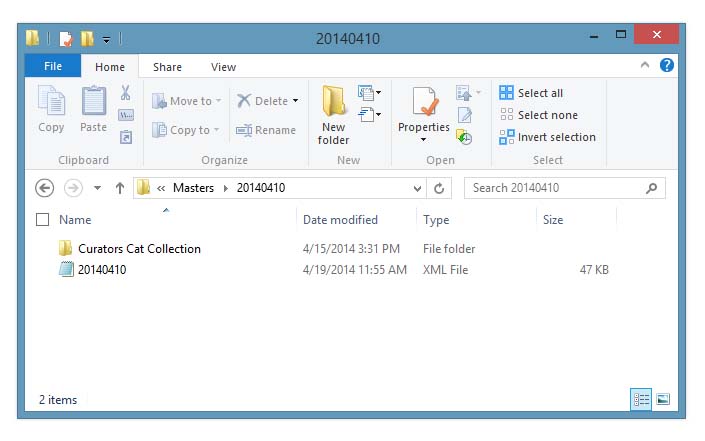 Located in the 
Directory that 
you specified
XML Metadata file
You. Are. AWESOME.
Not quite finished…
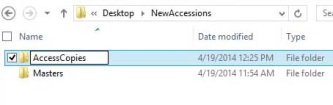 Create Access
 folder
Make a copy of the accession master, place in access folder and rename… and don’t touch it again unless a new derivative is needed or until you move it into a preservation system!!
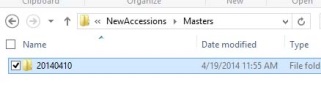 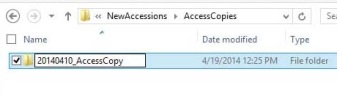 Not quite finished…
And finally…update your Inventory to reflect the location of the Access Copy. Note addition of XML file after processing.
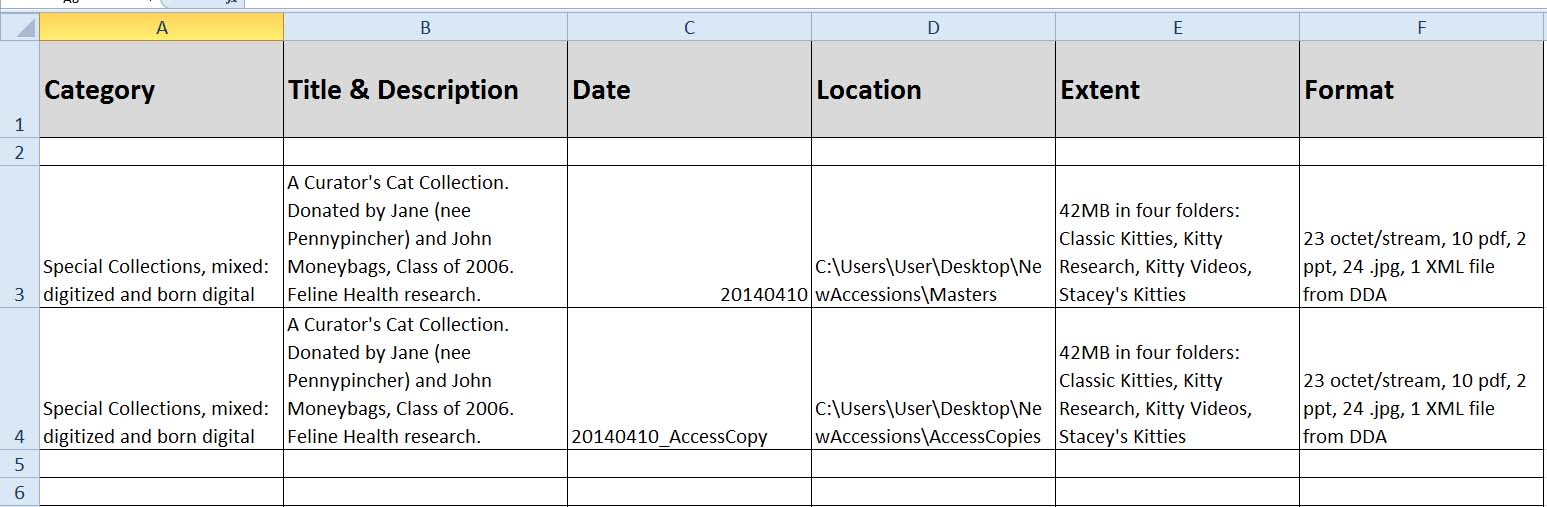 CONGRATULATIONS!
We call this “Digital Preservation in Your Office”
There are things that need to happen outside of your office as well….
Outside Your Office
Digital Preservation is not sustainable by just using a tool or selecting a service. Sustainability takes funding and people. 
You cannot do this alone. You will need to talk to other people… because you are not the only boss of this.
Successful Digital Preservation programs take a team of people at multiple administrative levels.
Three-Legged Stool of Digital Preservation
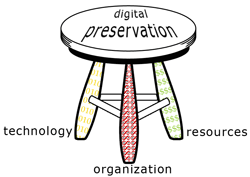 Anne R. Kenney
Nancy McGovern 
Digital Preservation Management Workshop
http://www.dpworkshop.org/
Assemble Your Team!
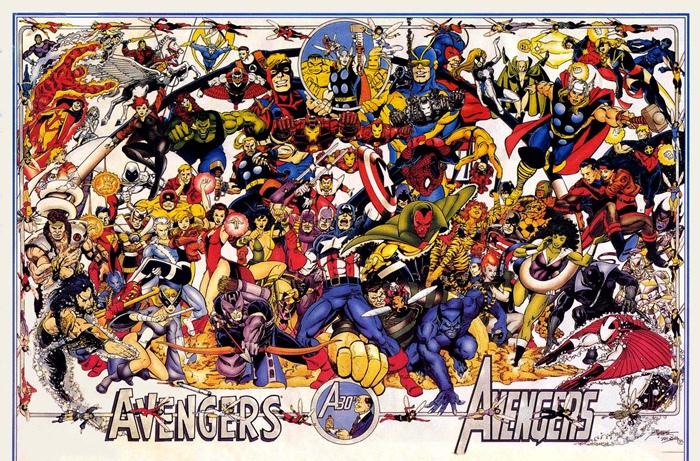 Image: Flickr Commons
Outside Your OfficeGroup Activity: 3-3-3 Action Plan
Create a list of all roles in an organization that should play a part in some aspect of digital preservation
3-3-3 Action Plan: Build Your Team
Now let’s move from roles to people….
On your 3-3-3 Action Plan handout, list 3 individuals at your institution in these roles that you already have a working relationship with.
Which of these folks are you willing to contact in the next 2 weeks?	…in the following month?	…in the following 3 months?
After bringing these colleagues on board, what are 3 concrete, small steps that you can take together to move your burgeoning DP program forward?
~Conversations/Meetings      ~Inventory what you already have
~Enhance the metadata of the records you already have
~Look at how current policies address digital materials (ex. collection development)
~Tool investigation: Dig a little deeper on tools that piqued your interest today
~Look at other institutions’ DP policies with an eye to crafting your own
~Engage in some outreach/education activities…host a Brown Bag!
~Download DDA and play with it some more!     ~Read the POWRR white paper
Now Let’s Assess...
How will you know if your 3 activities succeeded?
Added people to team?
Number of people newly educated?
Number of items added to inventory?
Number of tools investigated?
Number of DP policies looked at?
Revised standing policies?
Advocacy Before Policy
Advocacy is valuable because you’re educating people about why digital preservation is also THEIR problem.
	- Our one-pagers may help you frame why digital preservation is 	   important to different jobs/function.
	- The risks of doing nothing are a lot greater than they may think.
Good policies incorporate multiple viewpoints.
Other people at your institutions will bring up issues – and possible solutions – you may have missed.
You will discover many things that you don’t directly control that still directly affect your work. This will lead you to more people to add to your team.
Next Steps: Towards a Policy
You have started assembling your team….now what?
We found a gap analysis really helpful:
Where are you now?
Where would you ideally like to be? 
What is keeping your institution from moving in that direction?
What are some interim steps you can take to move in the right direction?
Next Steps: Towards a Policy
We also found that Gap Analyses can be challenging…
Be brutally honest. It’s the only way to move forward.
Look closely at risk: What is the cost of doing nothing?
Documenting what you know will tell you what you don’t know.
Feel free to look at our case studies and see how it worked. Our wiki has the case studies of all 5 of the POWRR partner institutions.http://powrr-wiki.lib.niu.edu/index.php/Main_Page
Next Steps: Towards a Policy
Policy is where the ideal leads to actual workflows within your organization.
We’ve collected links to resources on our website for getting started. http://digitalpowrr.niu.edu/digital-preservation-101/
Iterative is TOTALLY OKAY.
Begin with how you would LIKE your workflow to run: tool selection may come out of that.
Does it work with your already existing policies?
It’s better to have a draft policy ready if resources show up than random resources with no policy.
DOCUMENT what you do….future you will be deeply grateful.
Easy Policy Questions to Begin With:
Who does what?	Who decides what to select?	Who makes the final decision?
What will or won’t you take?	- Website crawl(s)	- Born digital materials	- Digitization projects
How will it link/align with your other workflows?
At what level do you collect/preserve (appraisal)?
In other words….. the same questions you ask for your analog materials!
Easy Tool Questions to Begin With:
How well does this tool/service deal with the kinds of things our policy says we collect?
How many people need to use this tool? At what level?
How well do these tools work with the software we are already using?
What type of infrastructure and resources are needed to make the tool/service work?
Wrapping Up
Our Final Thoughts & Your Questions
I survived the POWRR workshop! Now what?	https://digitalPOWRR.niu.edu/survived-powrr-wkshp/
We’re here to help. Seriously.
YOU CAN DO THIS. Really. But not alone. So bring some friends.
	“If you want to go fast…go alone. If you want to go far…go 	together.” — African Proverb
Advocacy, Policy and Workflow function best when they are aligned.
Remember: Baby steps still move you forward!
POWRR Project Team MembersContact us…we are here to help!
Northern Illinois UniversityLynne M. Thomas        Curator, RBSClmthomas@niu.edu        815.753.0255
	Drew VandeCreek        Director Digital Scholarshipdrew@niu.edu 	         815.753.7179
	Jaime Schumacher     Digital POWRR Directorjschumacher@niu.edu   815.753.0576
	Stacey Erdman  	         Digital Collections Curatorserdman@niu.edu	         815.753.1004
	Danielle Spalenka       Regional Hist Cntr Curatordspalenka@niu.edu        815.753.9394
	Matthew Short	          Metadata Librarianmshort@niu.edu	          815.753.9868
	Nathan Books	          Technical Associatenbooks@niu.edu	          815.753.9653
Chicago State UniversityAaisha Haykal	         University Archivistahaykal@csu.edu           773.995.3843
	Martin Kong 	         Systems Librarianmkong@csu.edu 	         773.995.3908
Illinois State UniversityPatrice-Andre Prud’homme   Digital Collections Headppprudh@ilstu.edu        309.438.5385
Illinois Wesleyan UniversityMeg Miner	         University Archivistmminer@iwu.edu           309.556.1538
Western Illinois UniversityJeff Hancks	         Director, Archives and		         Special Collectionsjl-hancks@wiu.edu         309.298.2717